Ningbo Health Textile Co., Ltd.
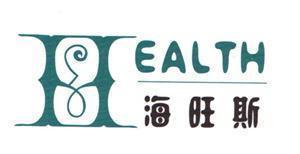 New fabrics and curtains in Jul. 2023



           
           
                                         -----  We are curtain cushion specialist
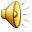 Ningbo Health Textile Co.,Ltd
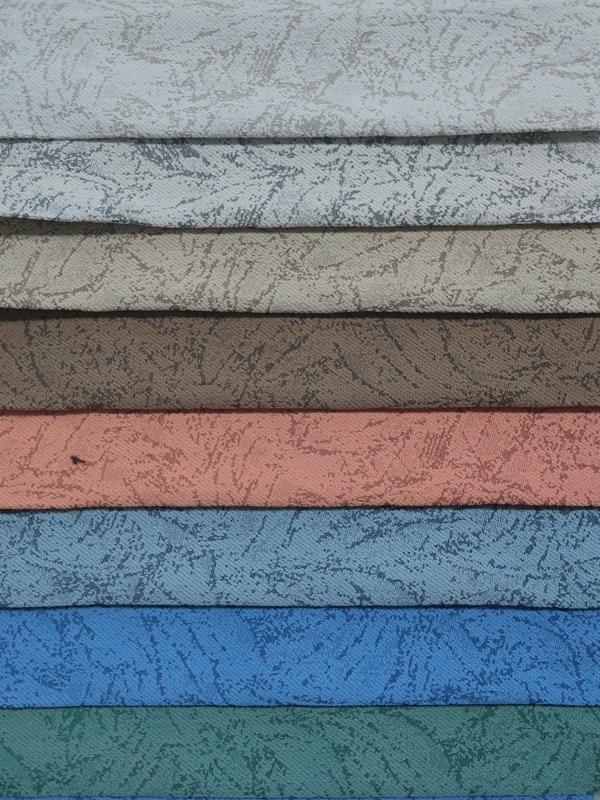 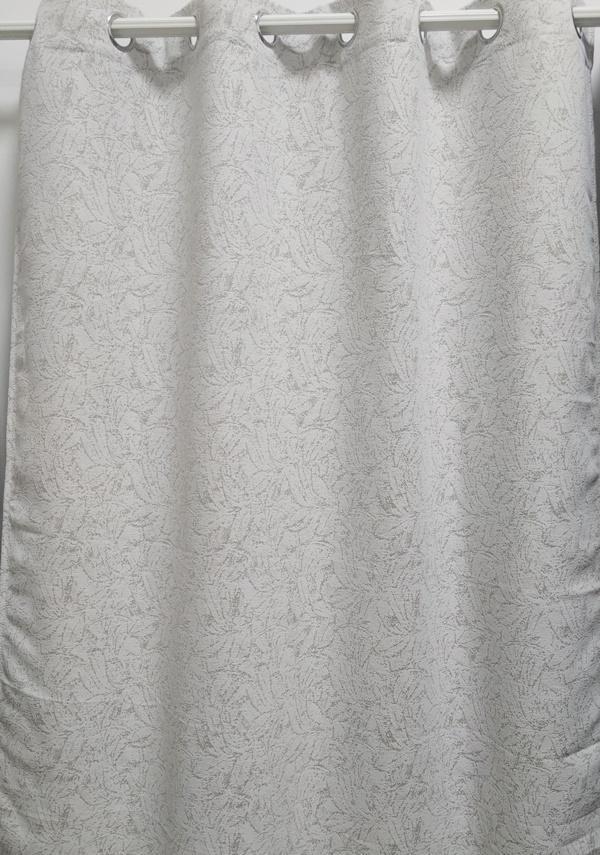 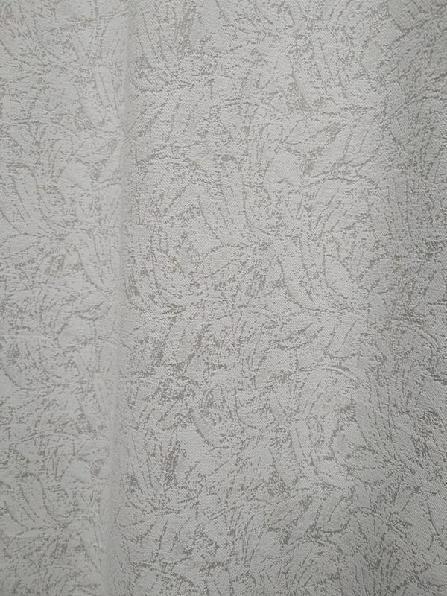 Style No.HS12108J/230572
Ningbo Health Textile Co.,Ltd
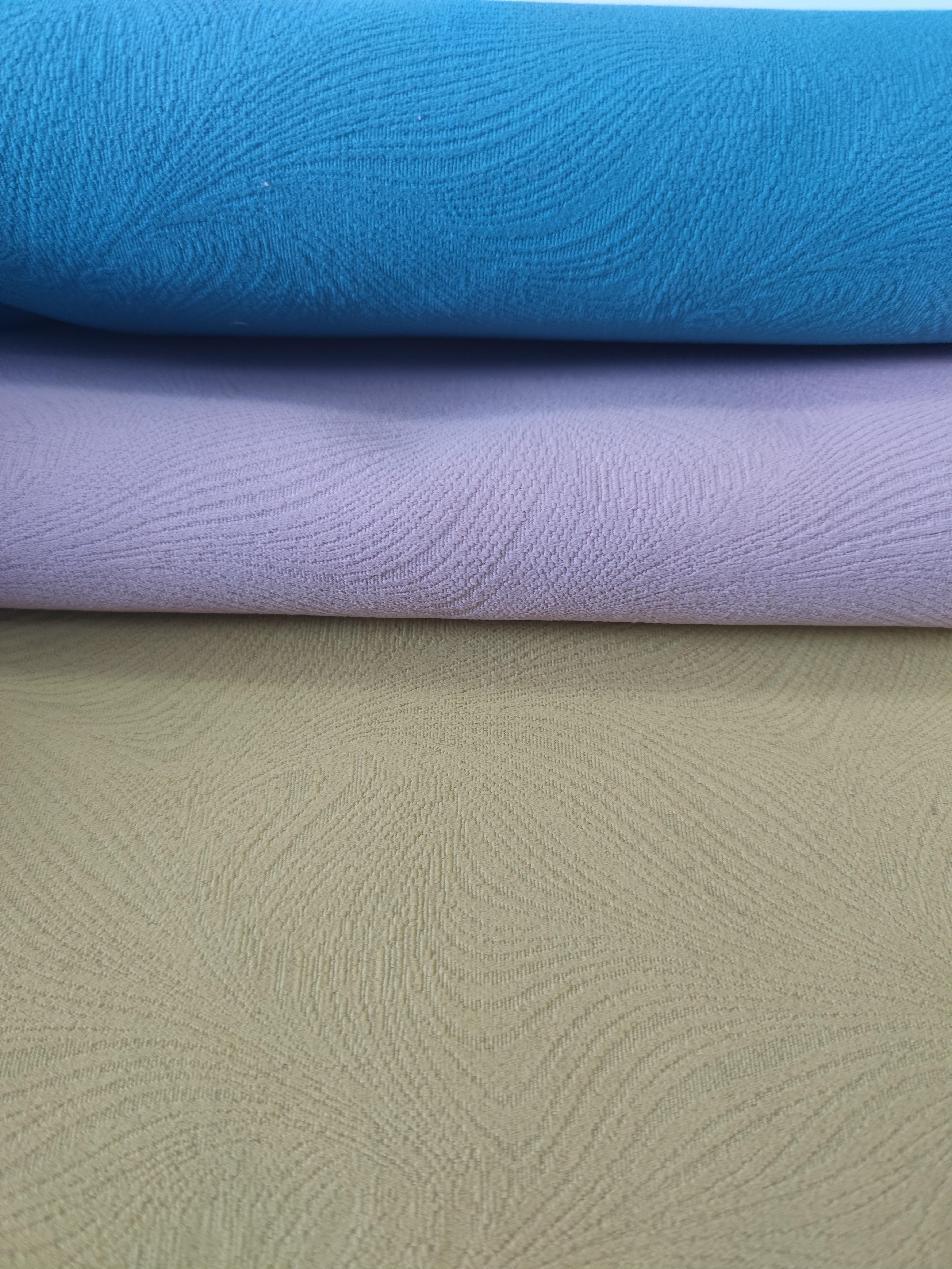 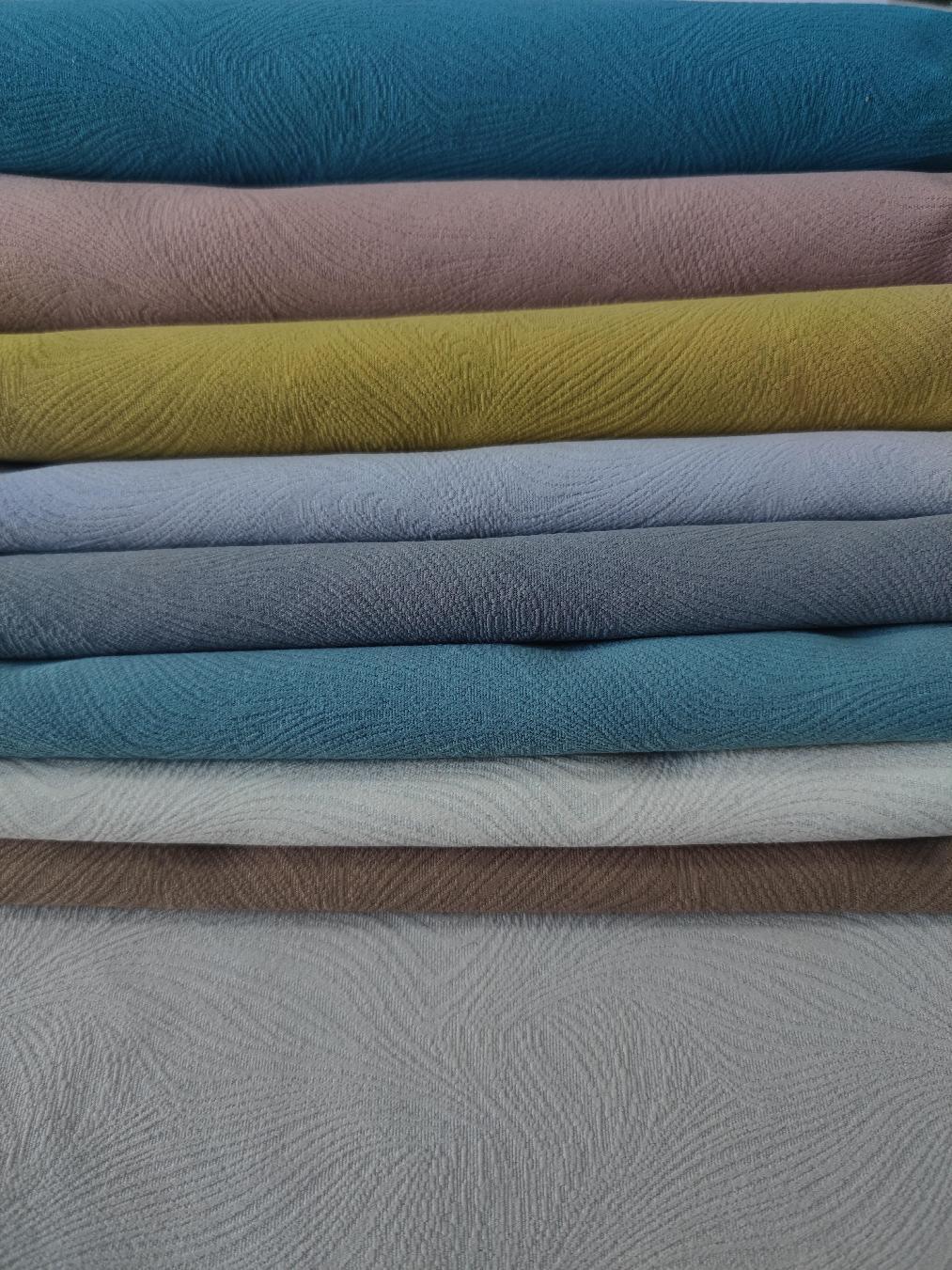 Style No.HS12084
Ningbo Health Textile Co.,Ltd
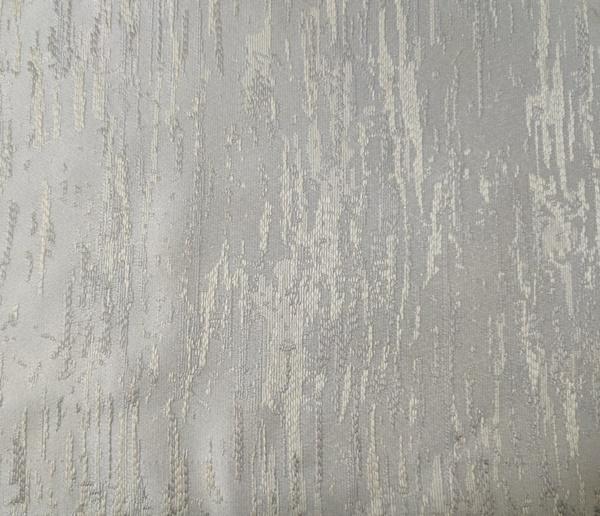 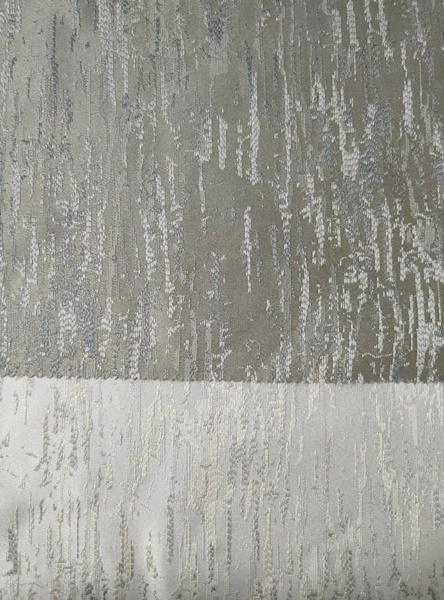 Style No.HS12124
Ningbo Health Textile Co.,Ltd
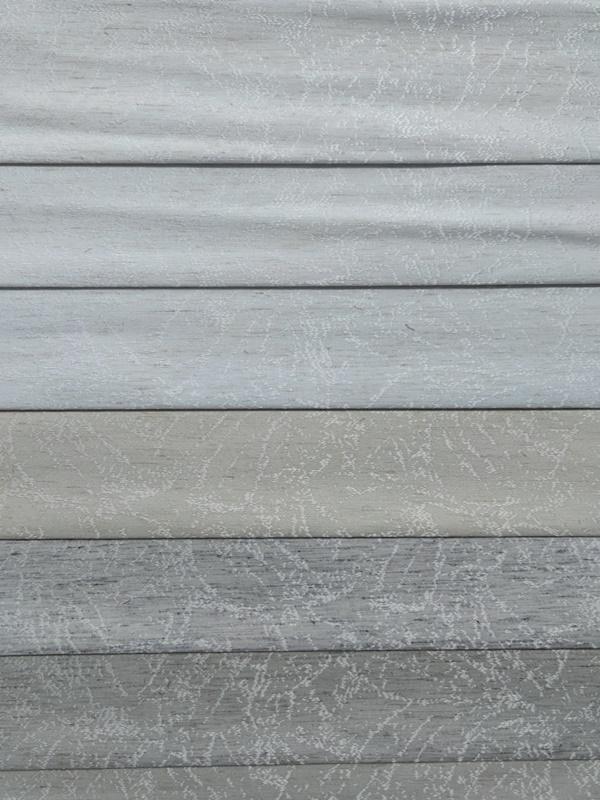 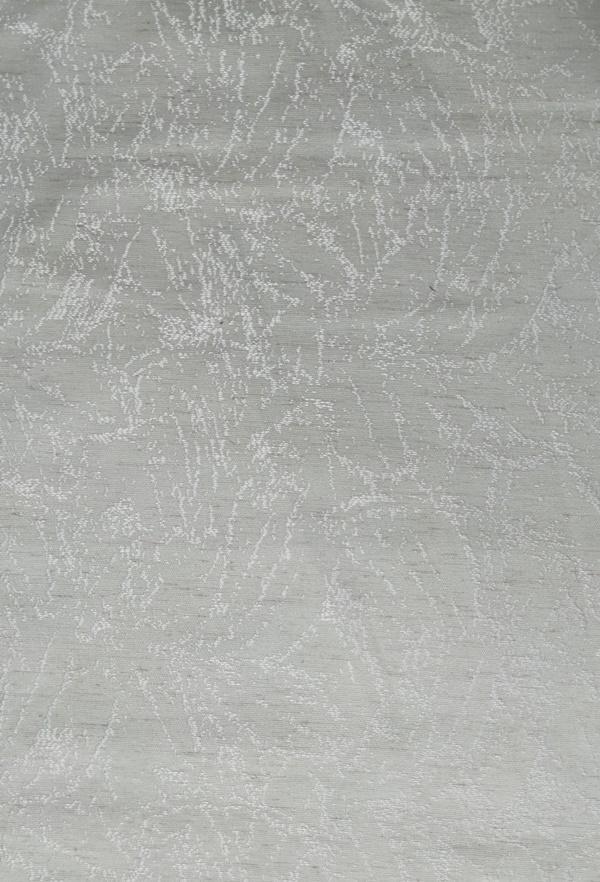 Style No.HS12132
Ningbo Health Textile Co.,Ltd
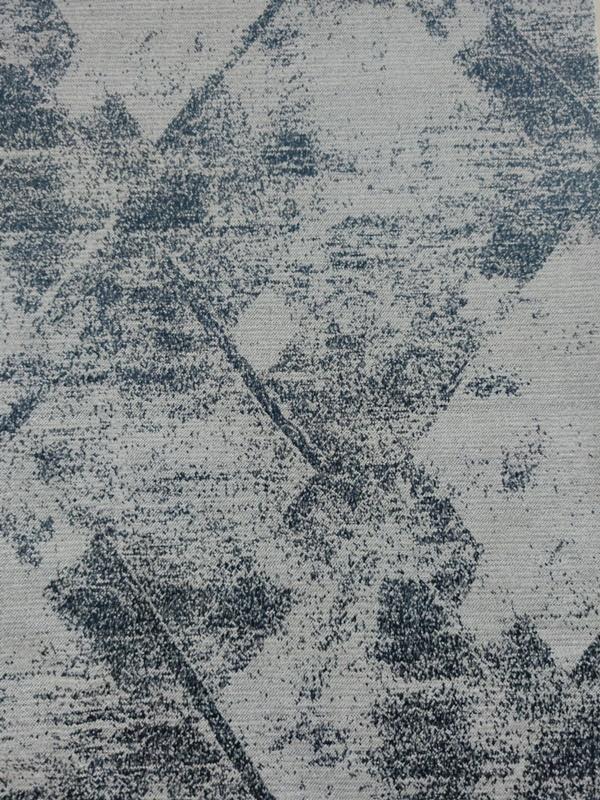 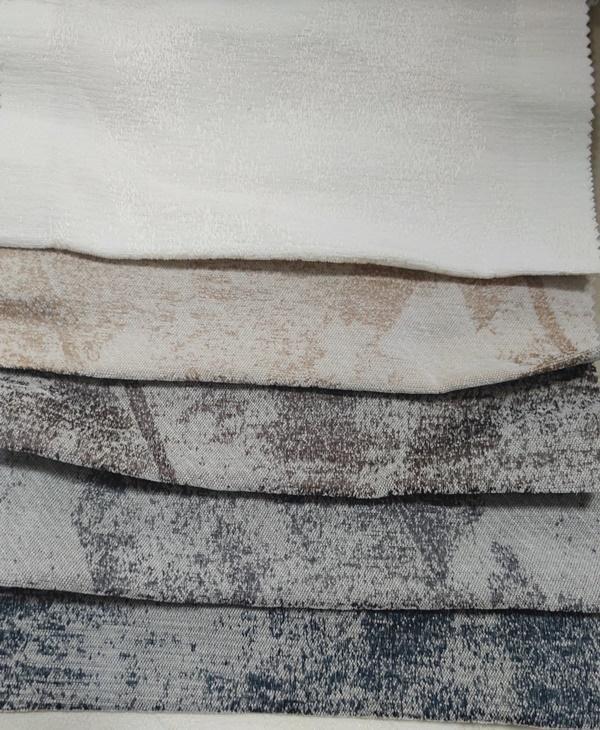 Style No.HS12137
Ningbo Health Textile Co.,Ltd
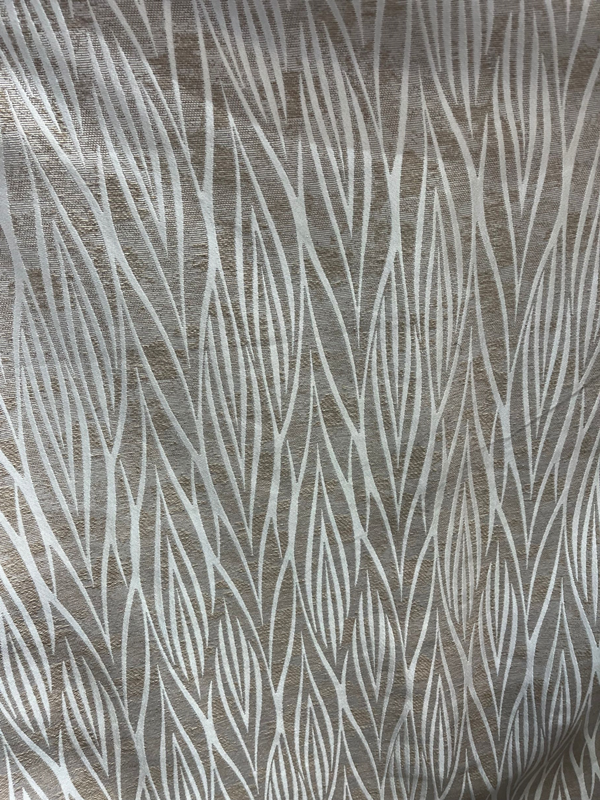 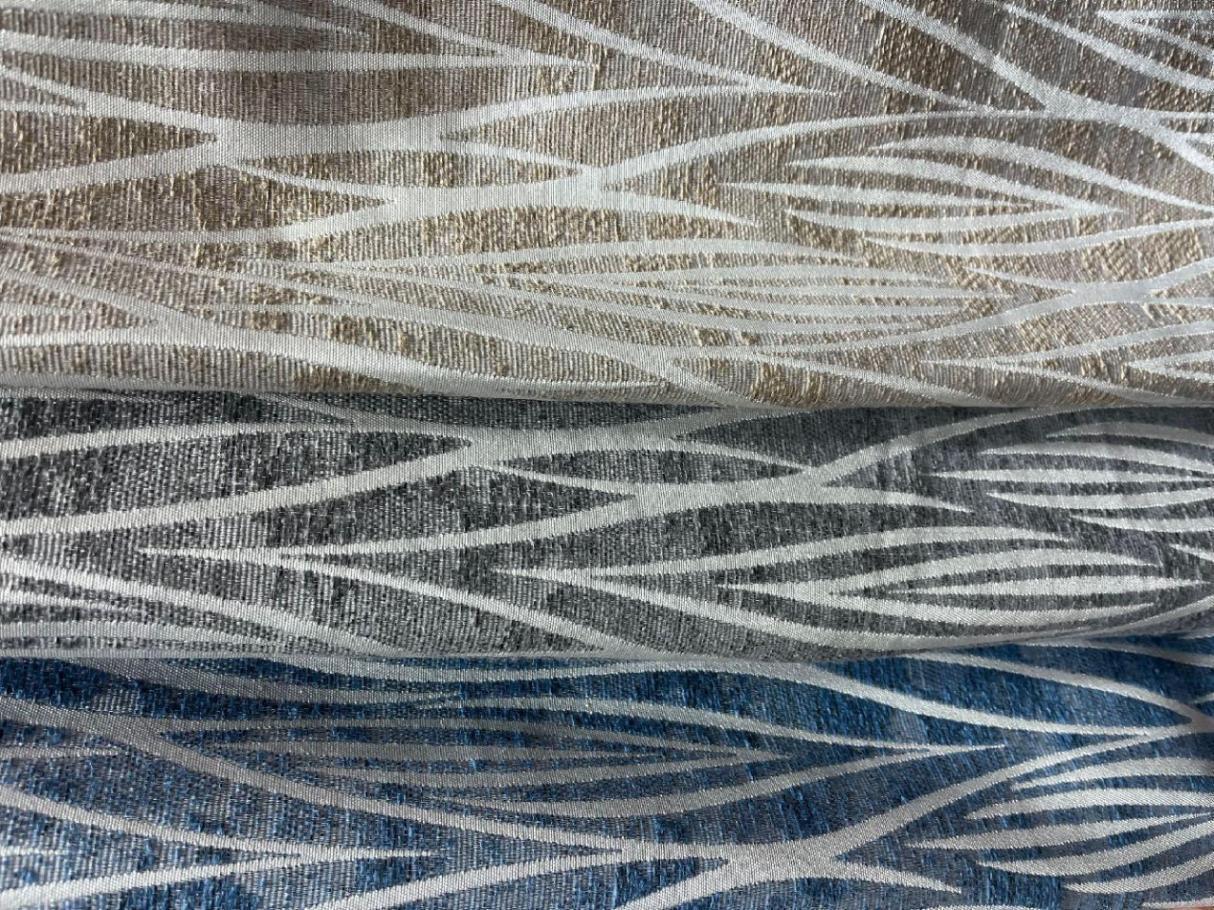 Style No.230561
Ningbo Health Textile Co.,Ltd
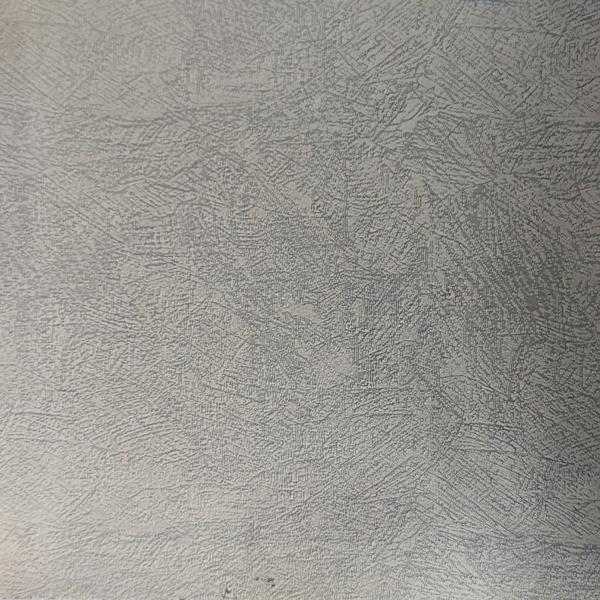 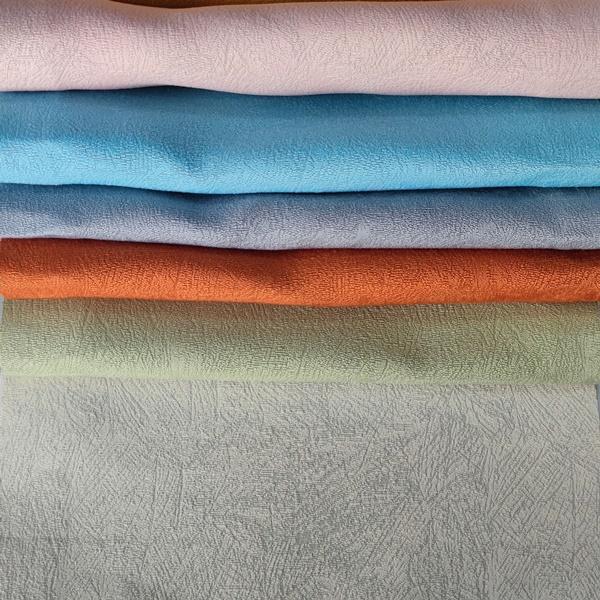 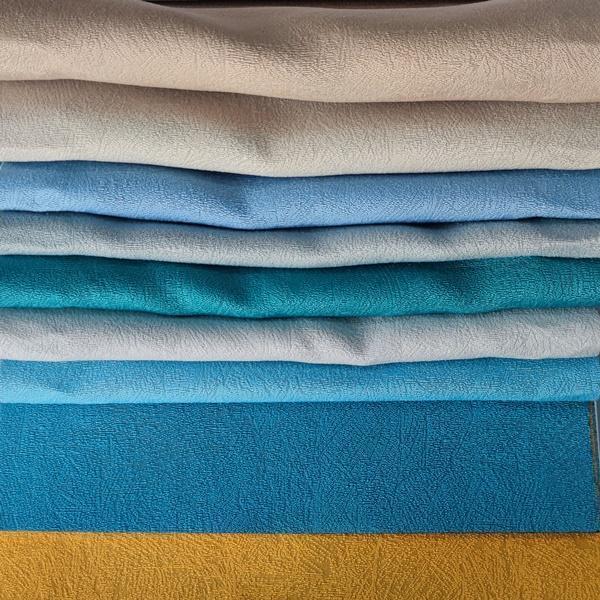 Style No.HS12043
Ningbo Health Textile Co.,Ltd
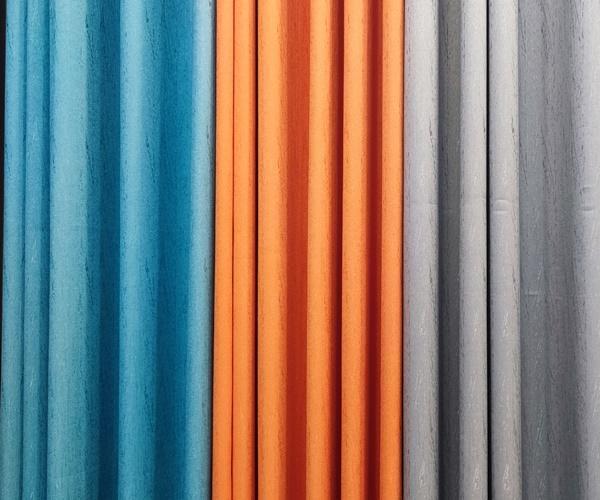 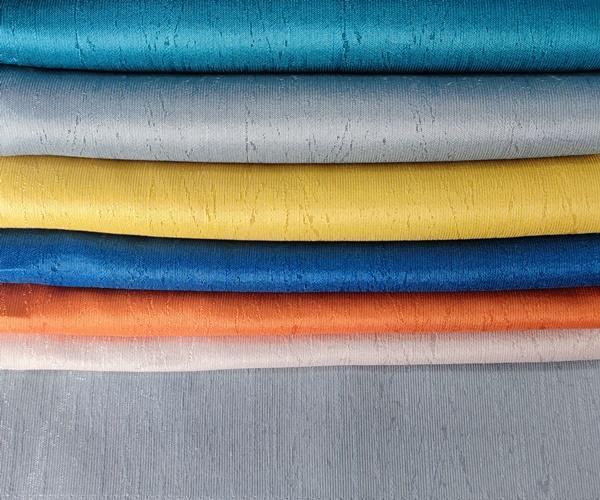 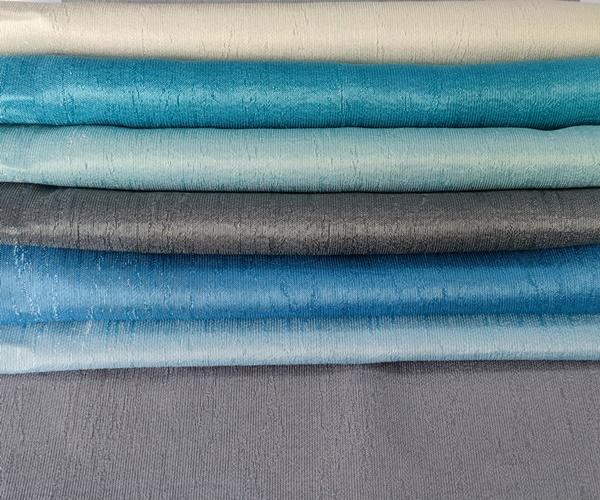 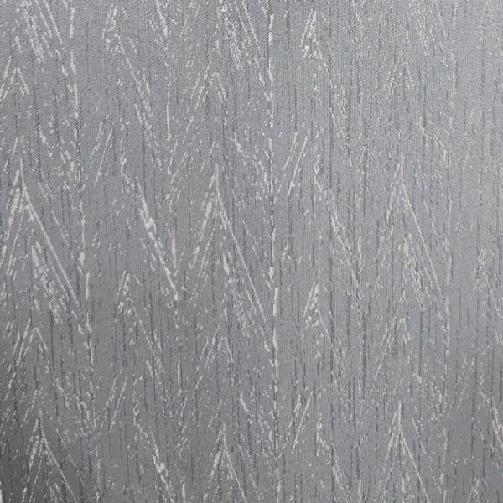 Style No.HS12044
Ningbo Health Textile Co.,Ltd
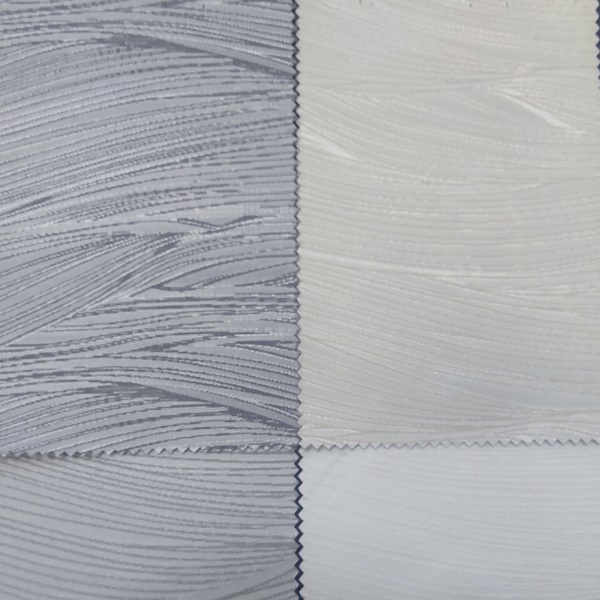 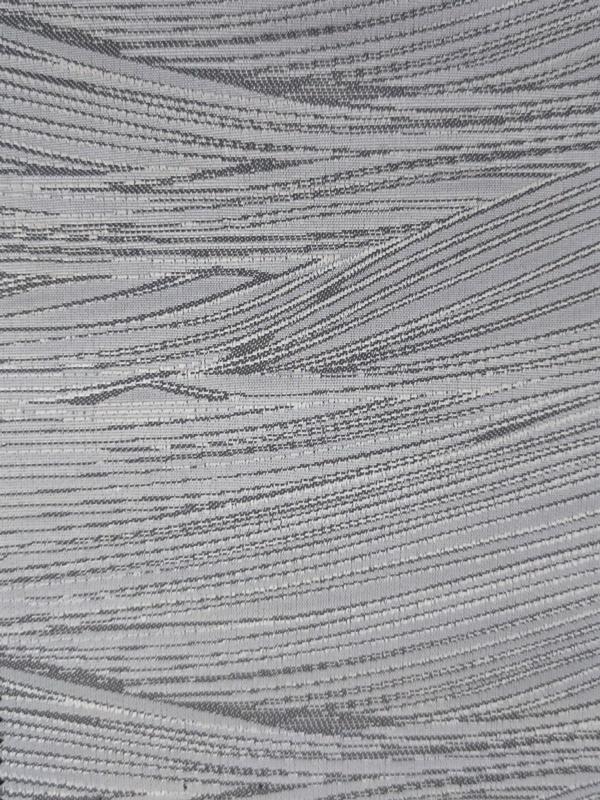 Style No.HS11916
Ningbo Health Textile Co.,Ltd
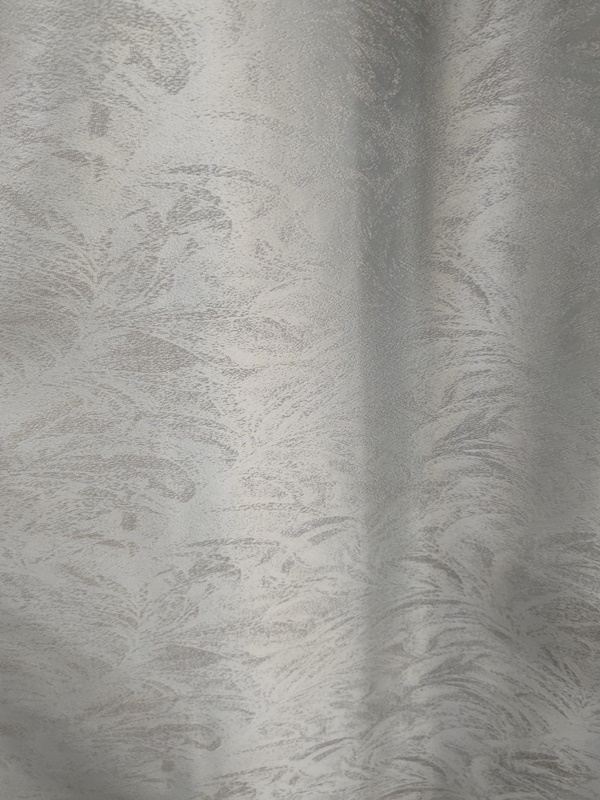 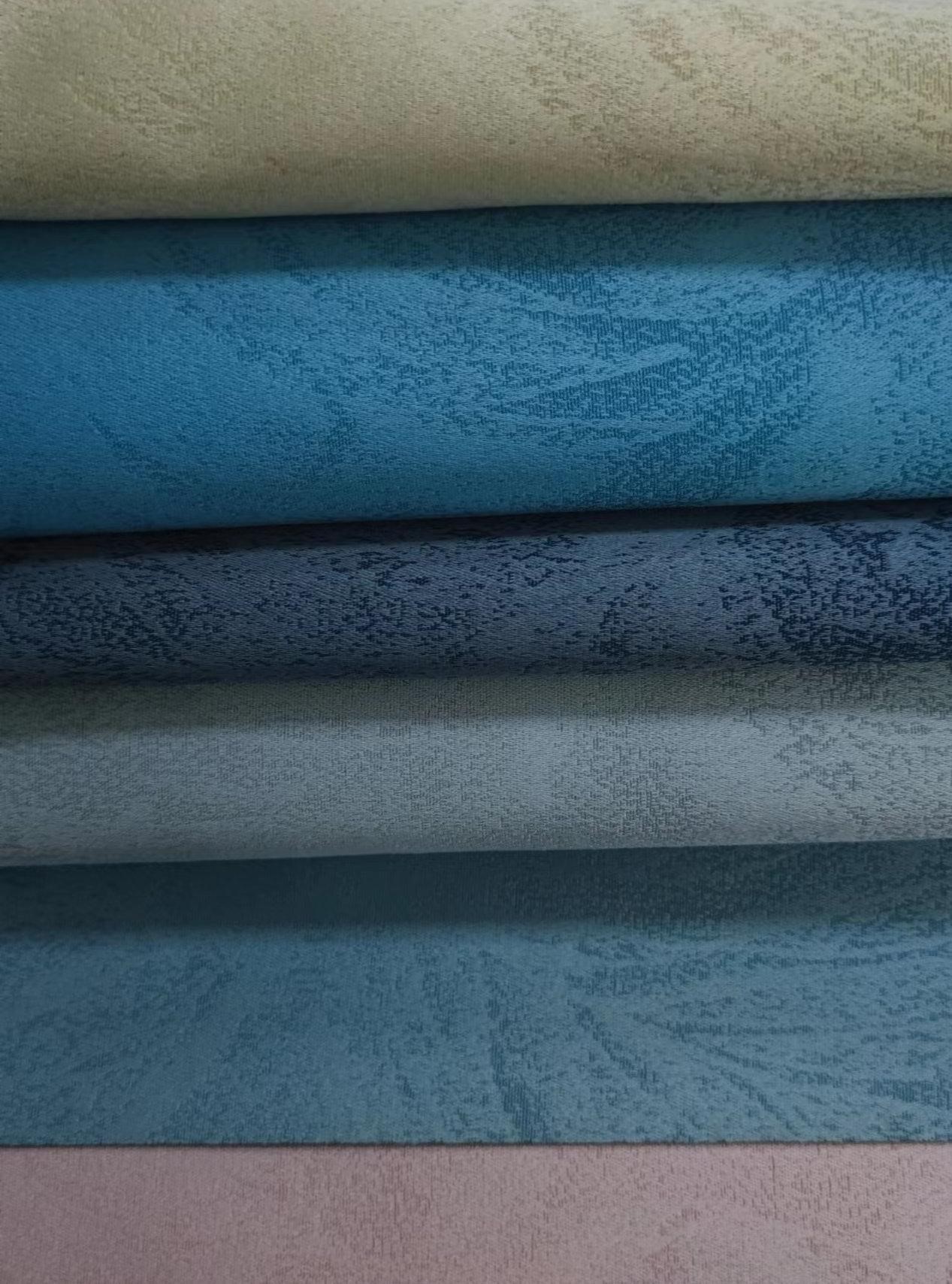 Style No.HS11889
Ningbo Health Textile Co.,Ltd
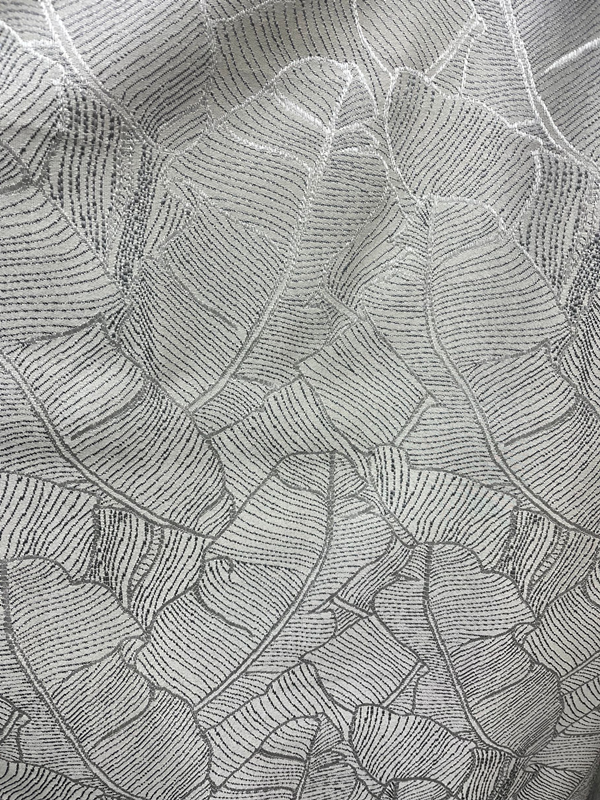 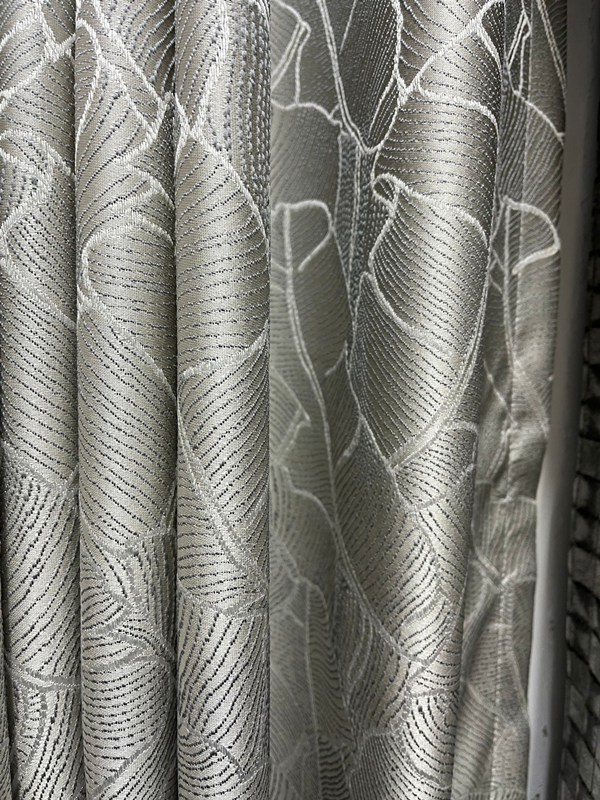 Style No.HS12077
Ningbo Health Textile Co.,Ltd
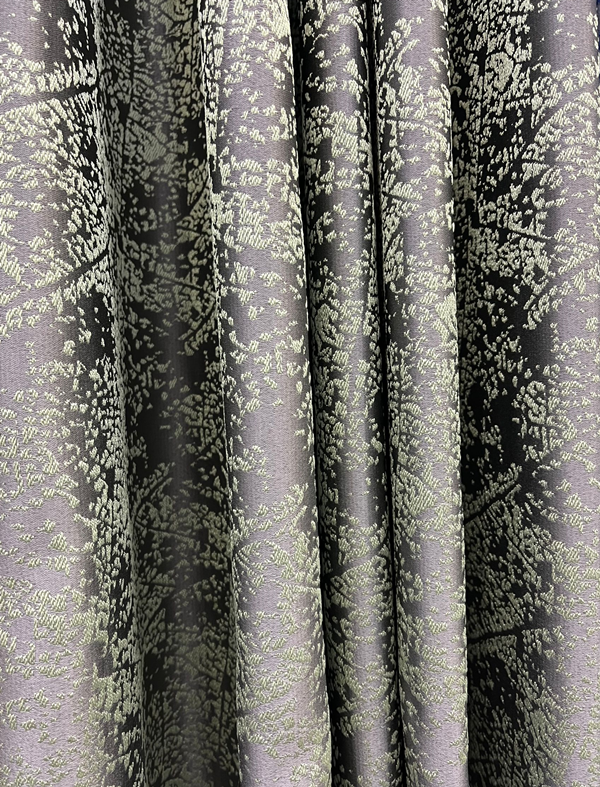 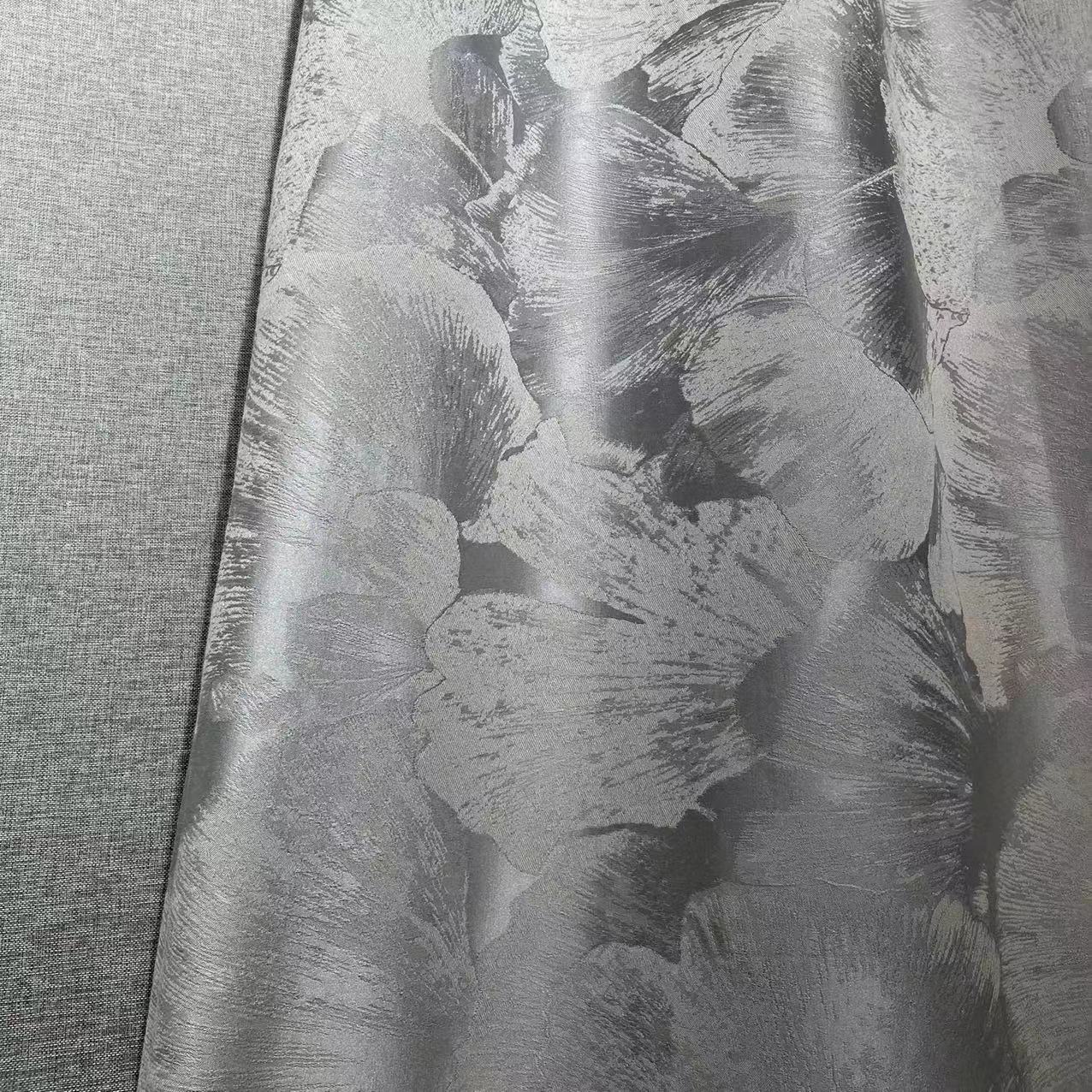 Style No.HS12078
Style No.230801
Ningbo Health Textile Co.,Ltd
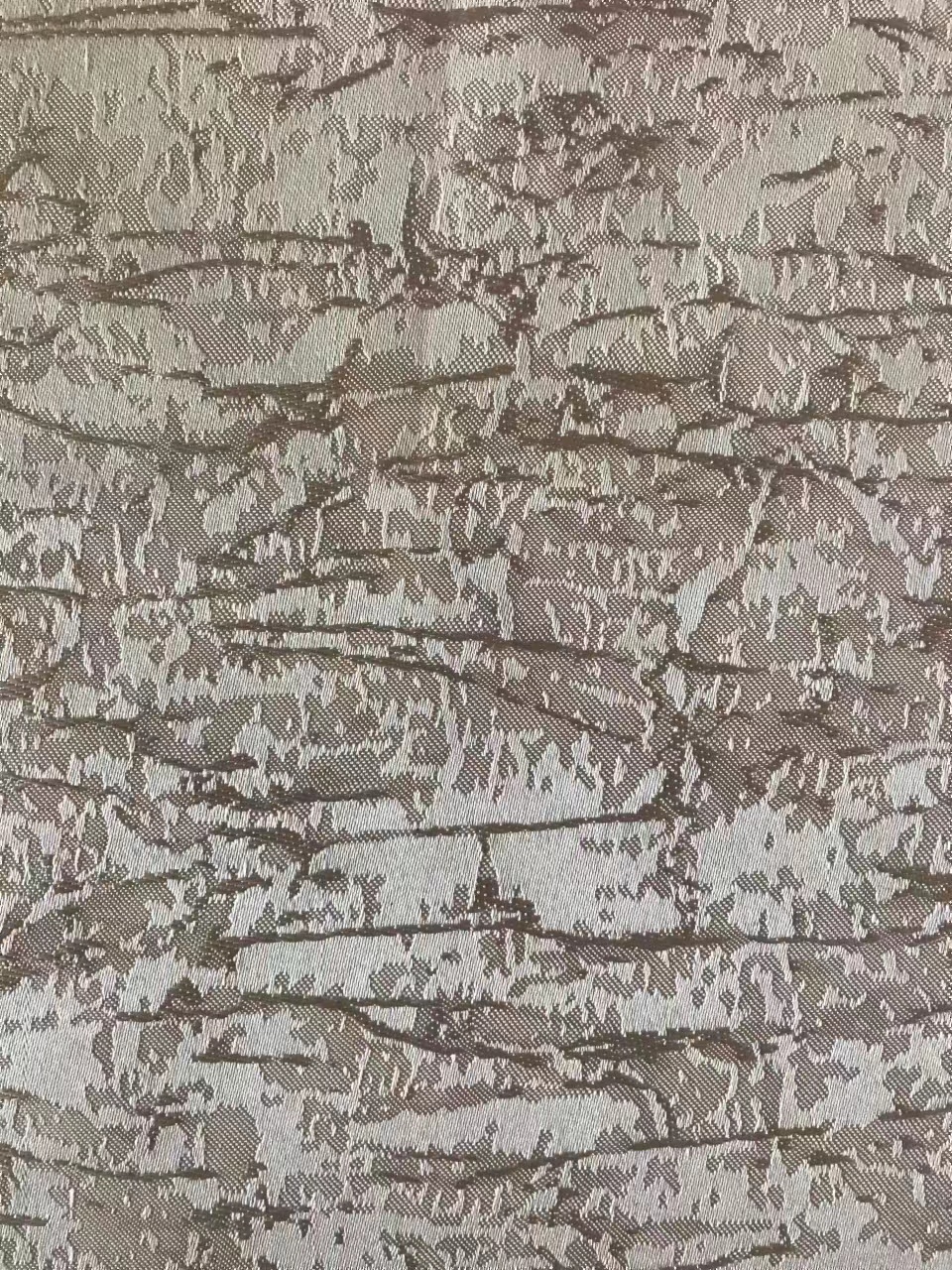 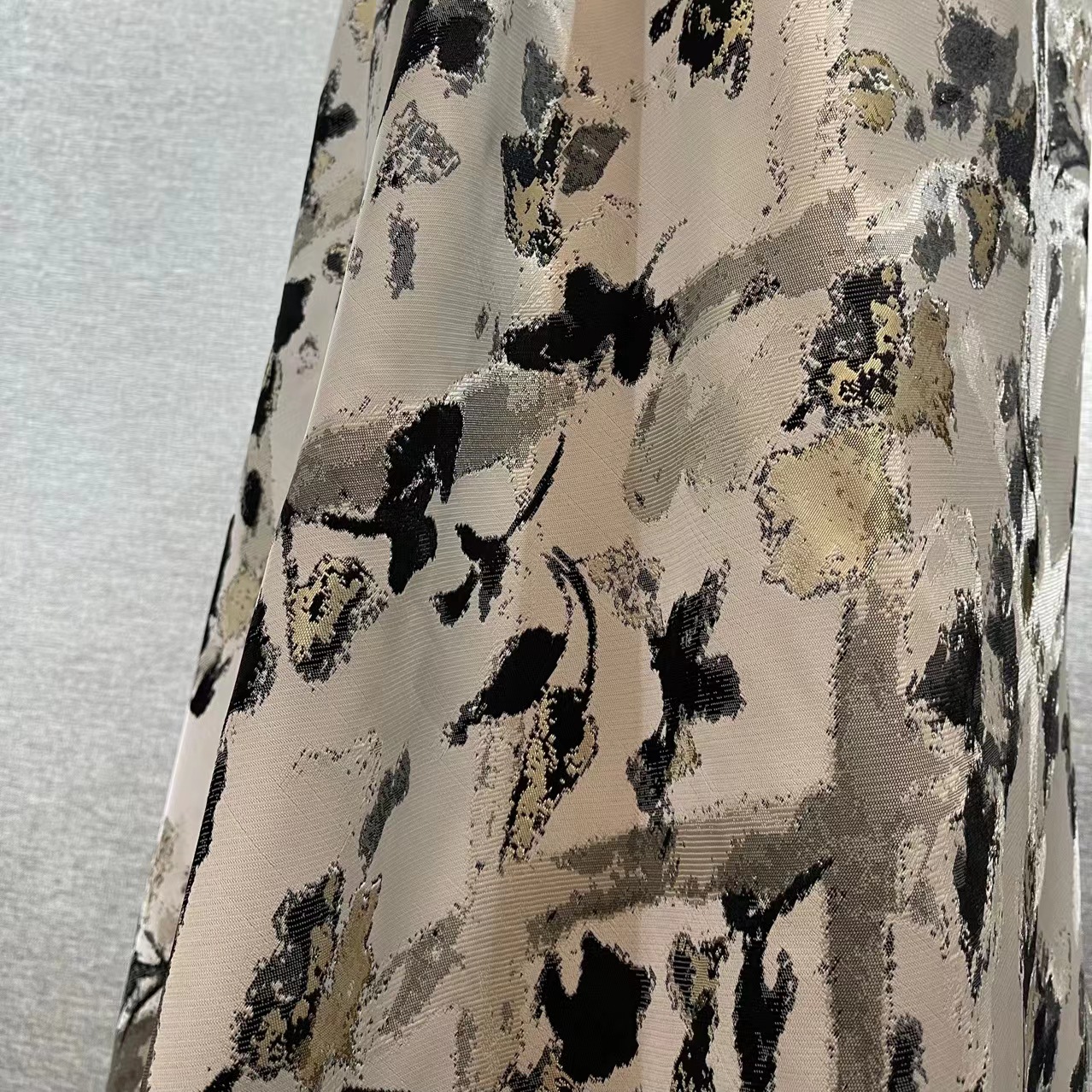 Style No.HS12078
Style No.230801
Ningbo Health Textile Co.,Ltd
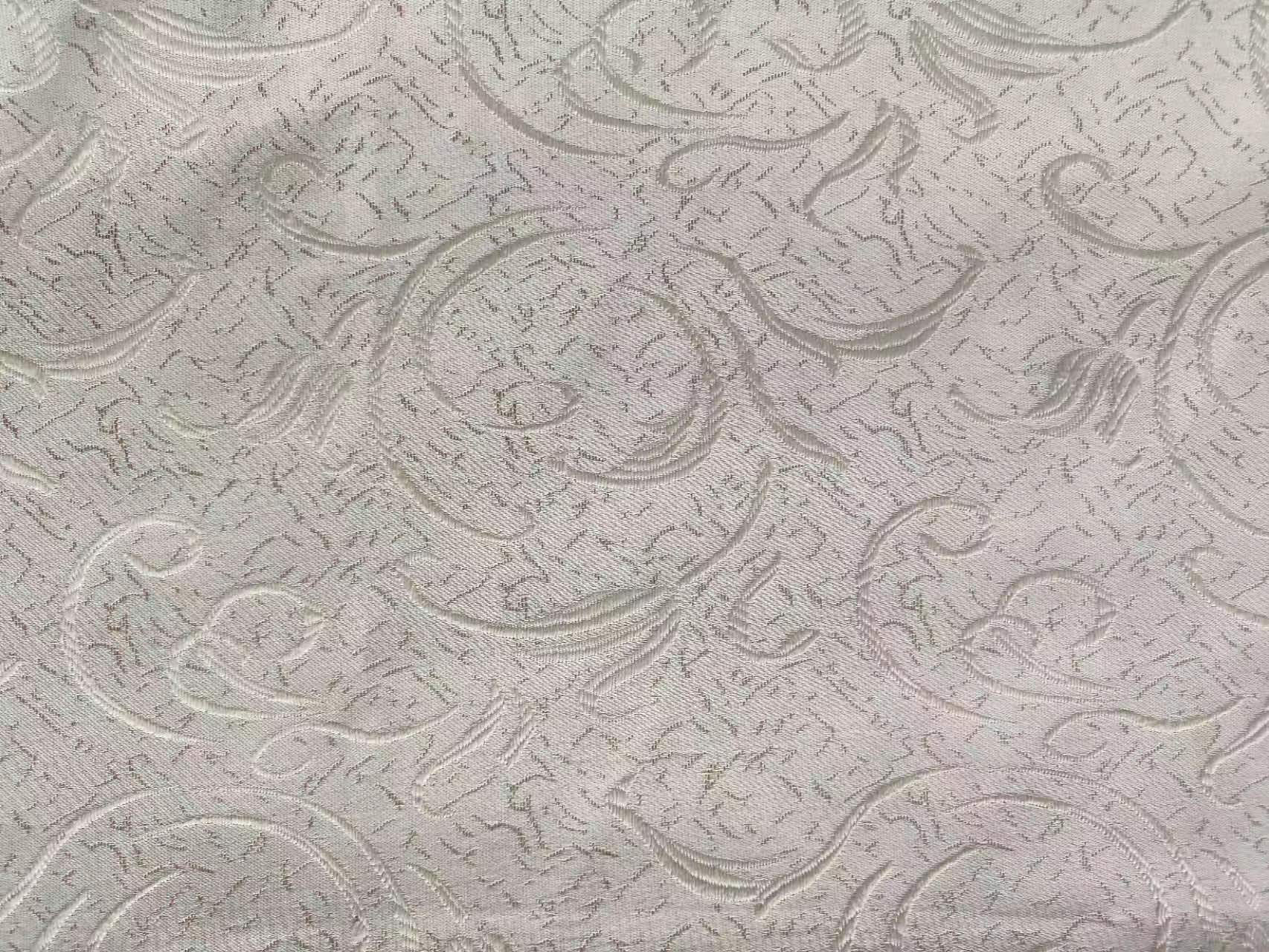 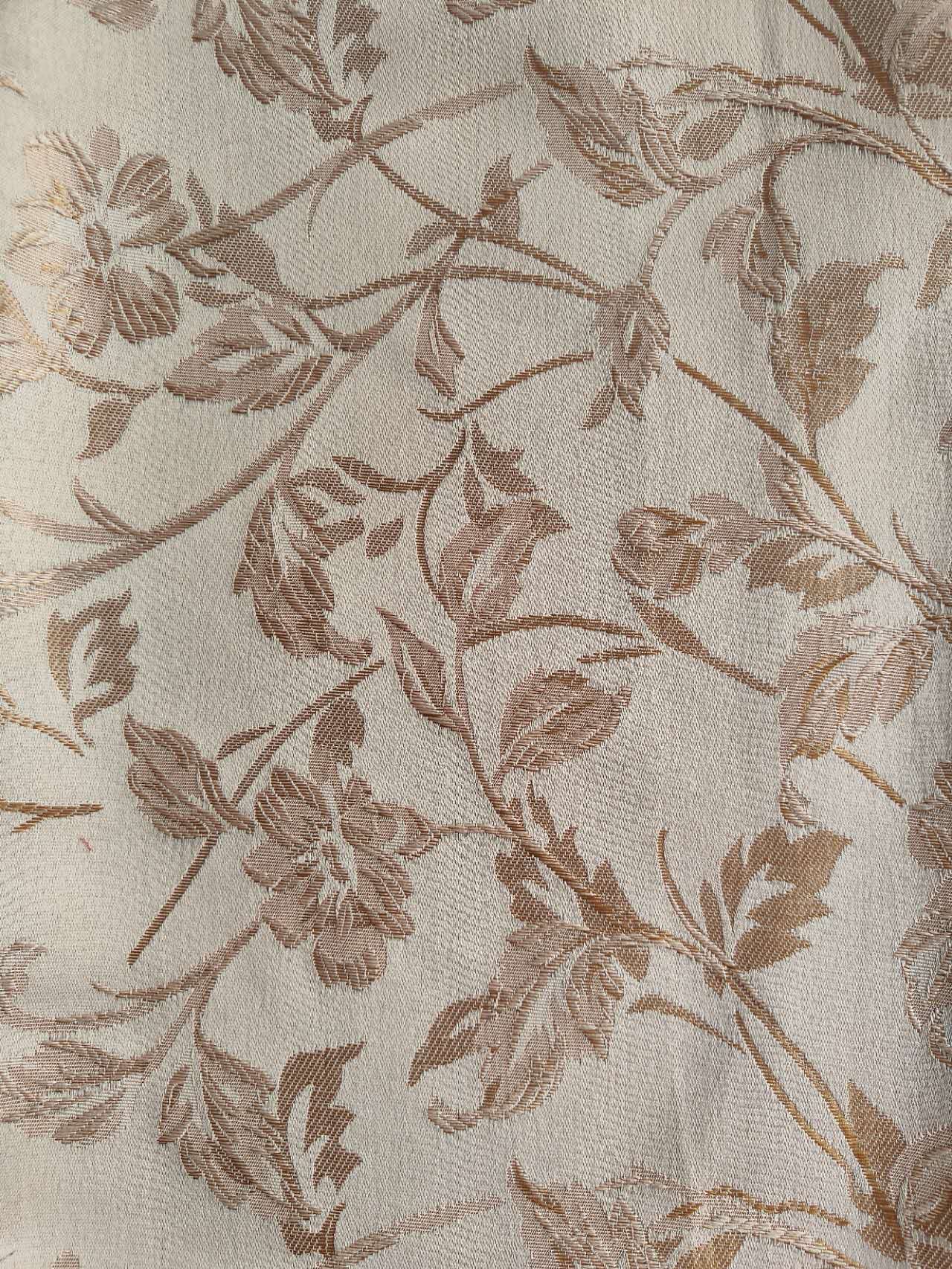 Style No.230802
Style No.230803
Ningbo Health Textile Co.,Ltd
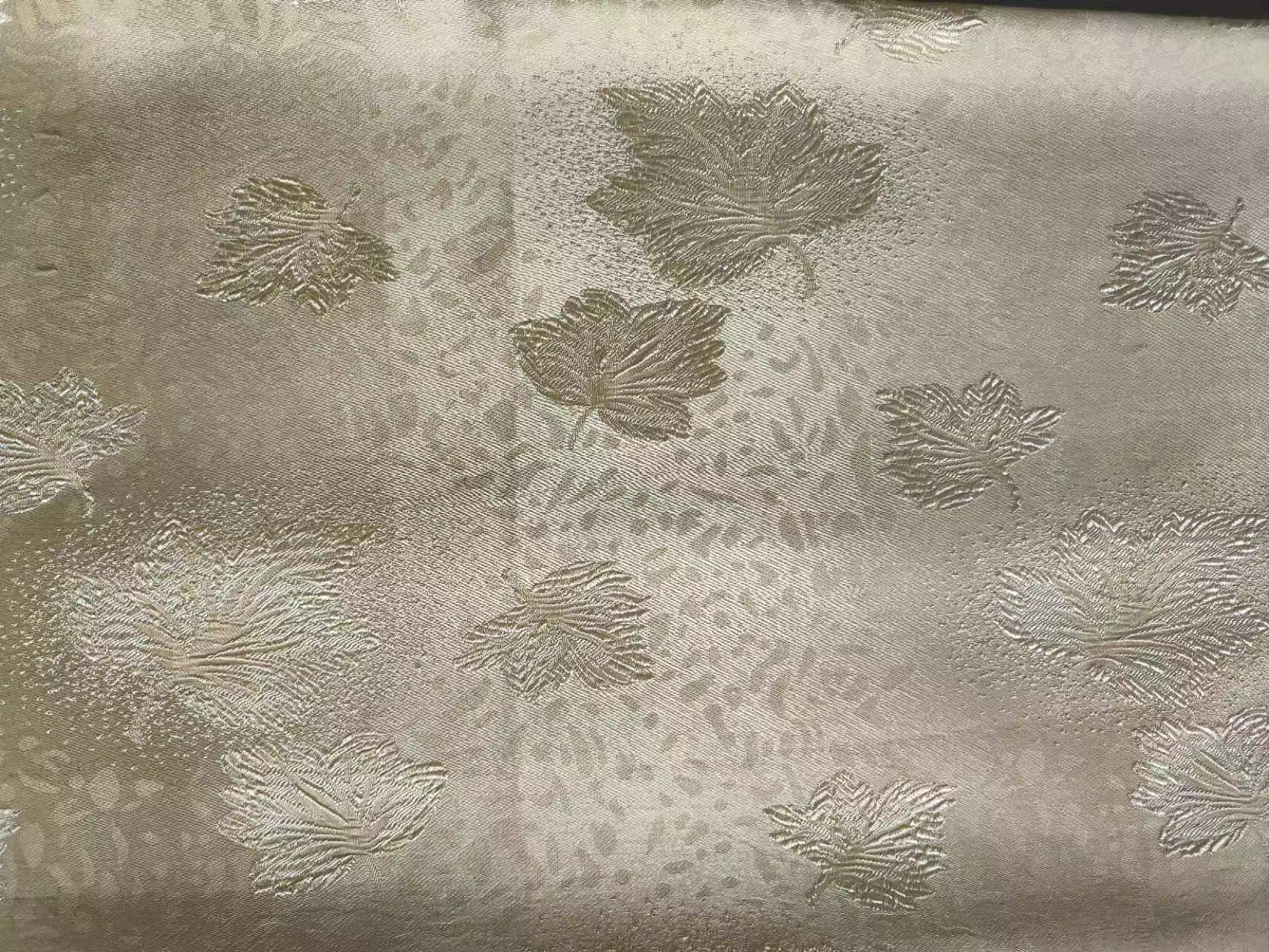 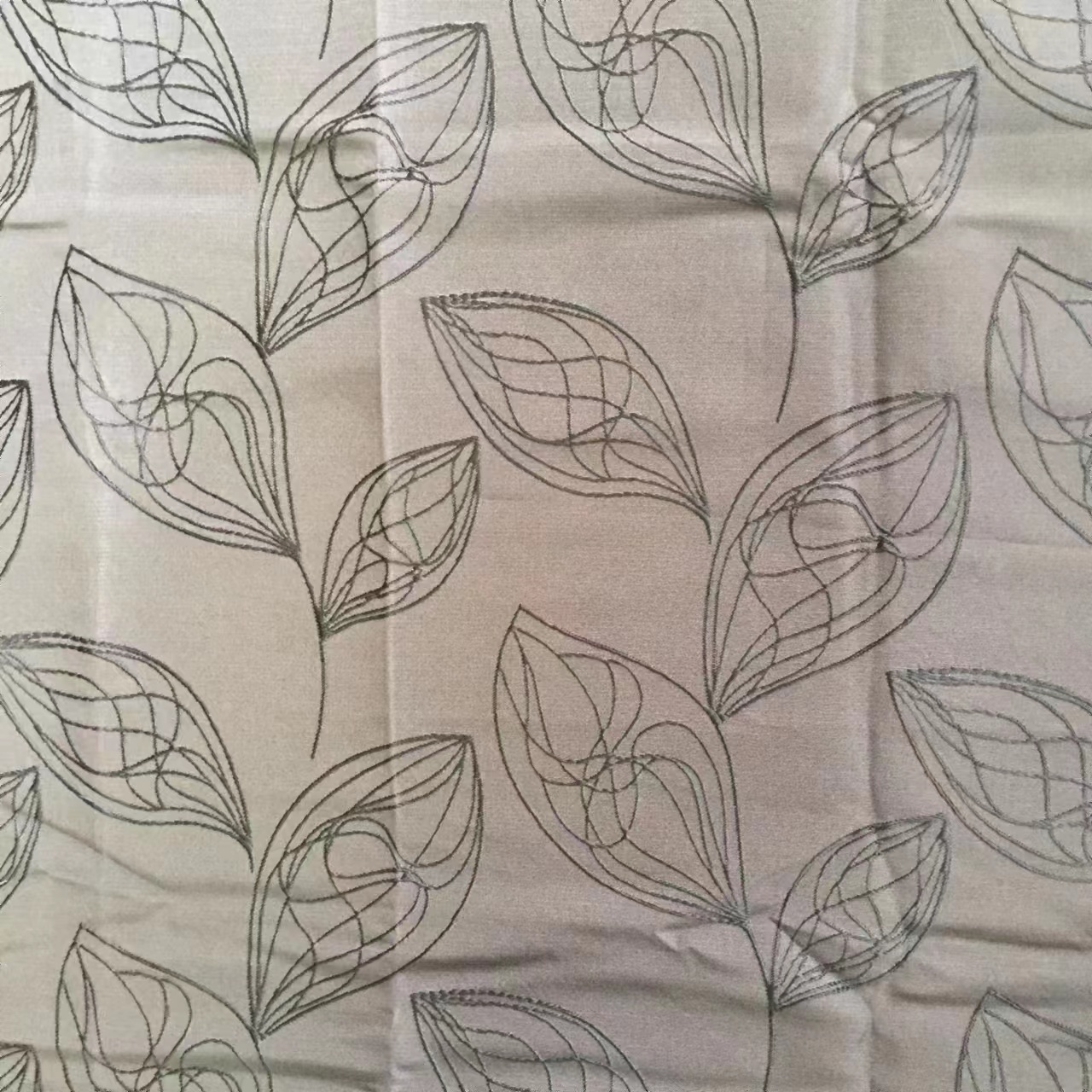 Style No.230804
Style No.230805
Ningbo Health Textile Co.,Ltd
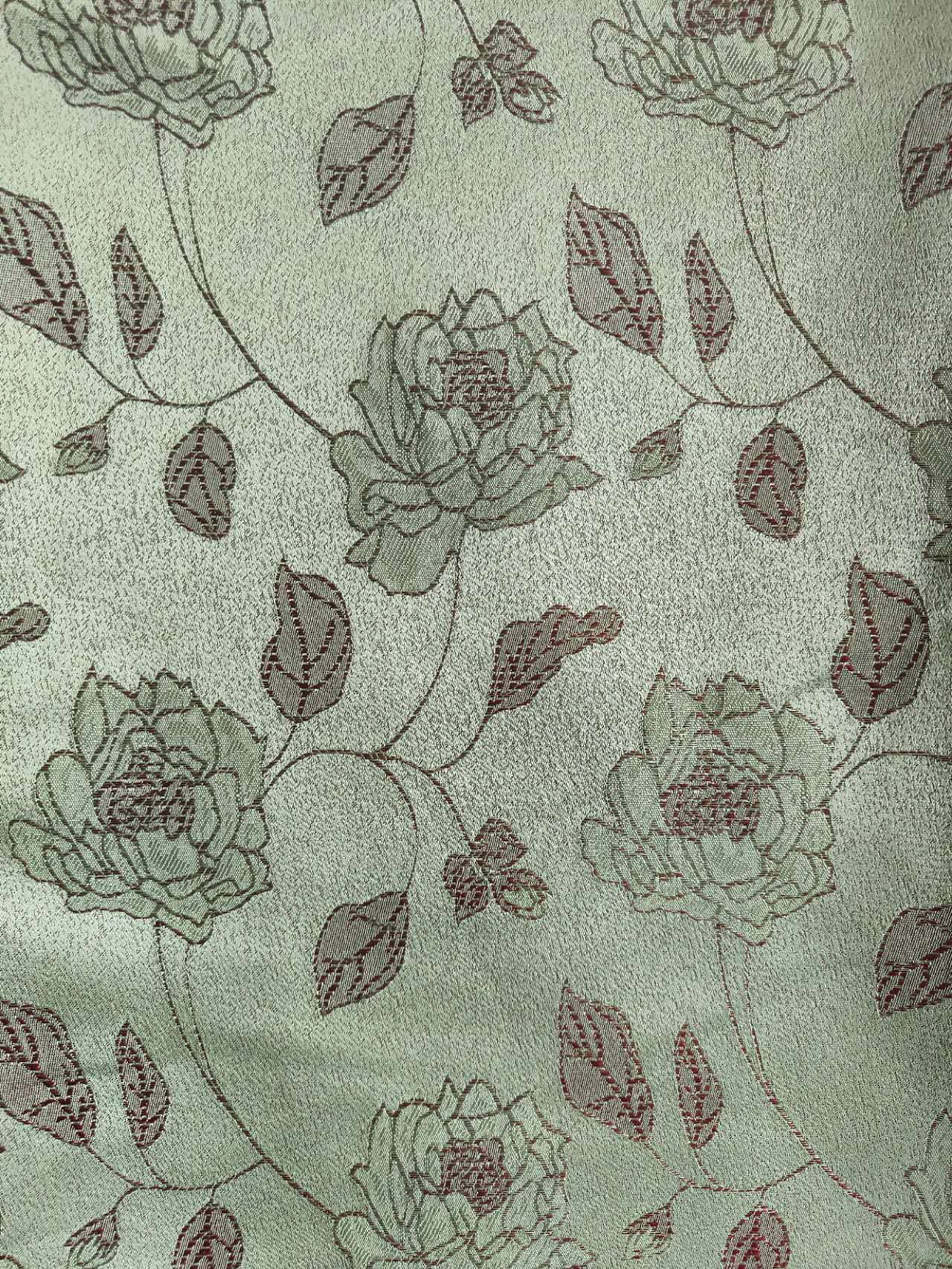 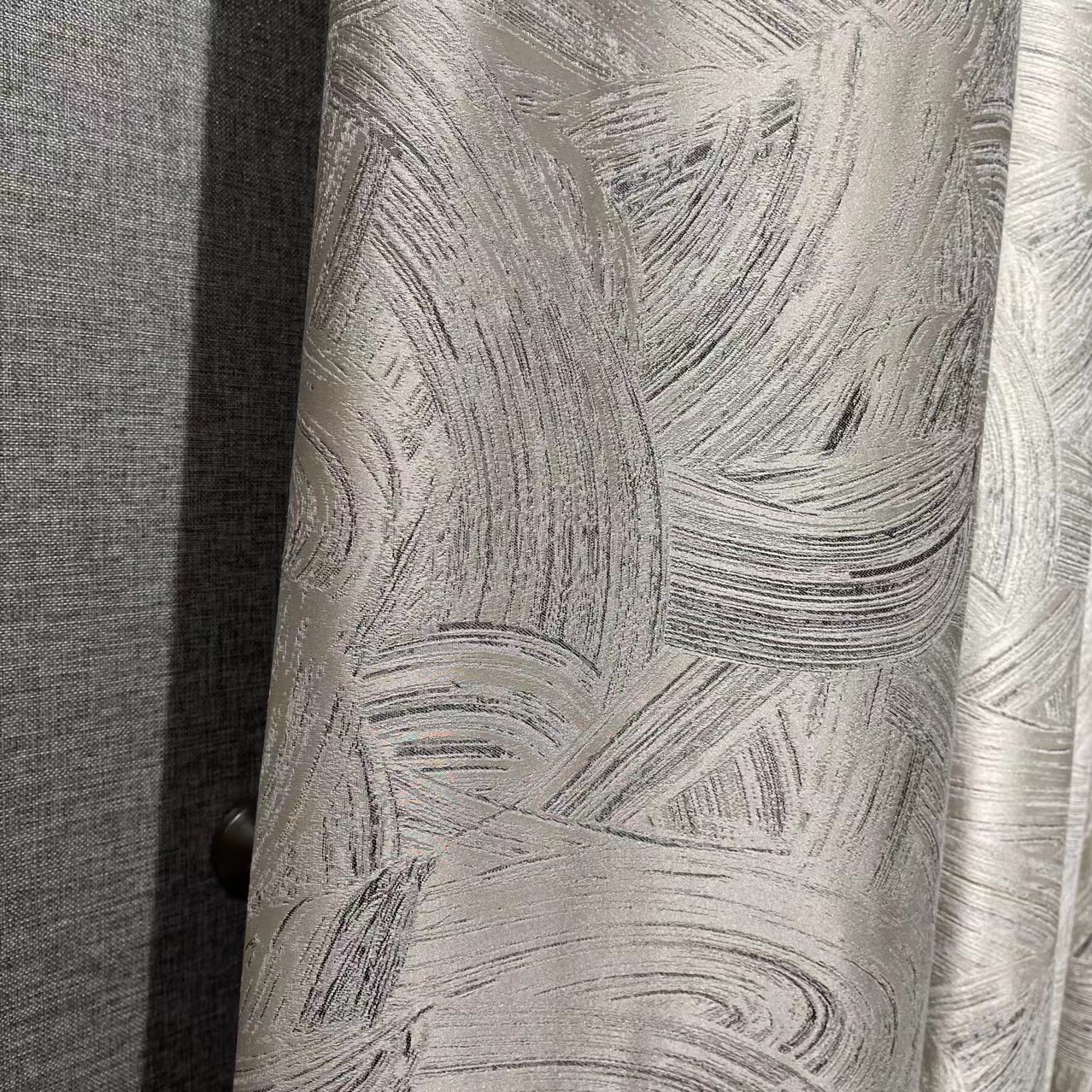 Style No.230806
Style No.230807
Ningbo Health Textile Co.,Ltd
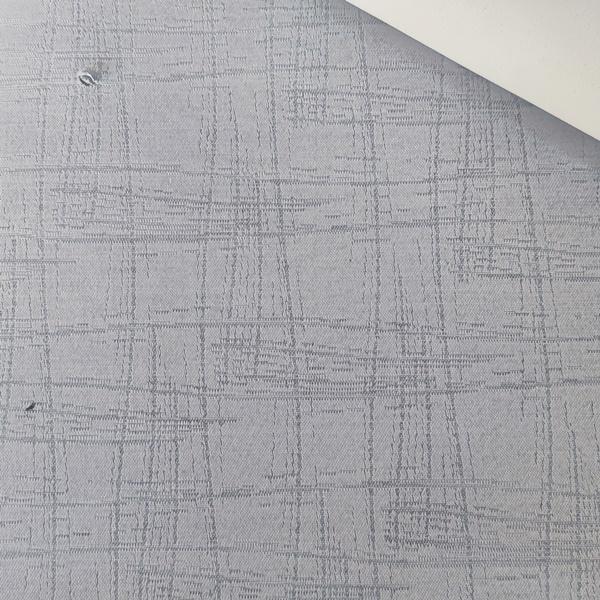 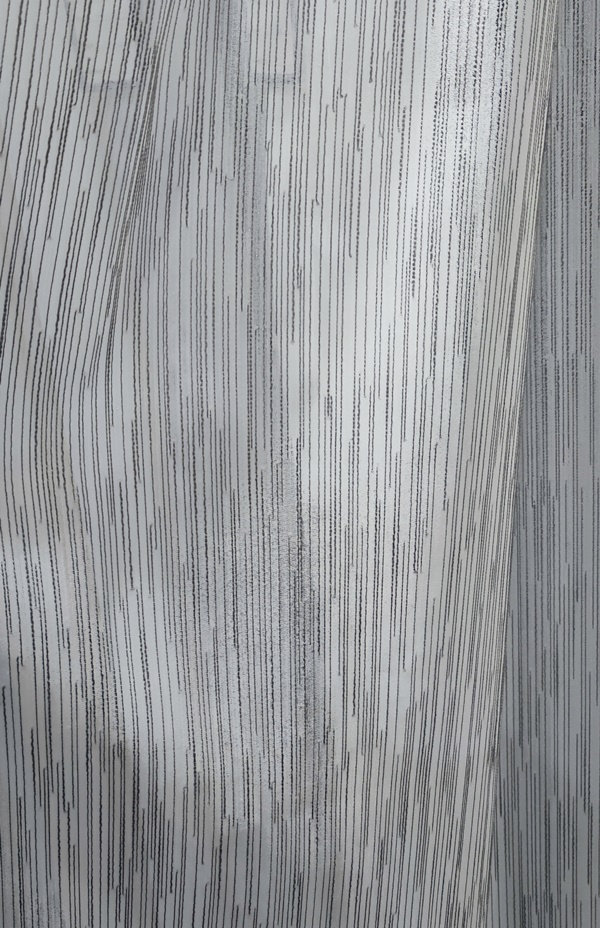 Style No.30331
Style No.HS12024
Ningbo Health Textile Co.,Ltd
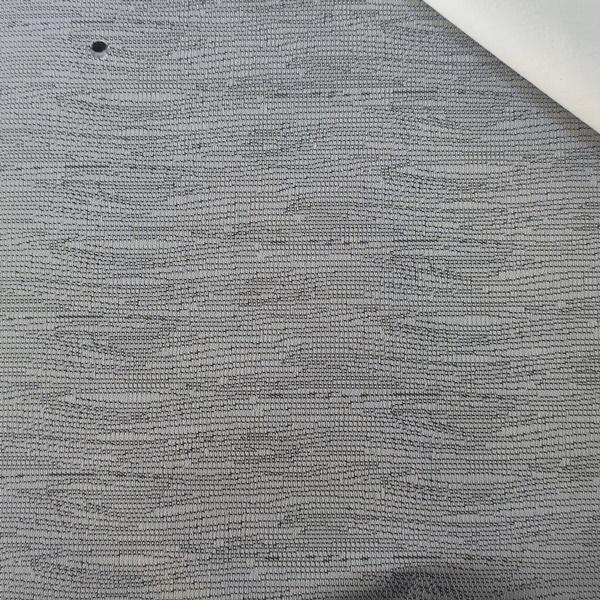 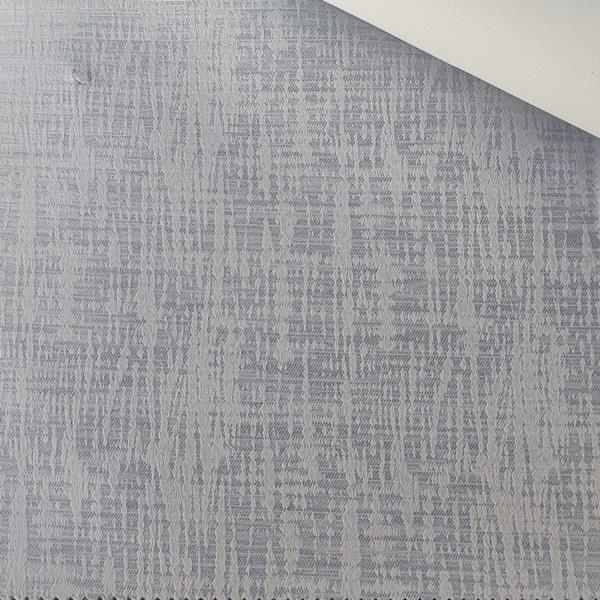 Style No.HS12027
Style No.HS12032
Ningbo Health Textile Co.,Ltd
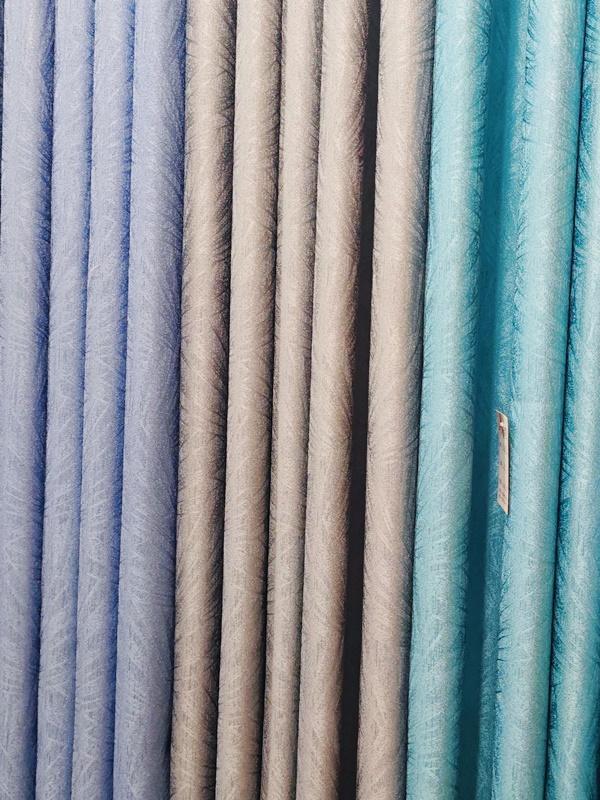 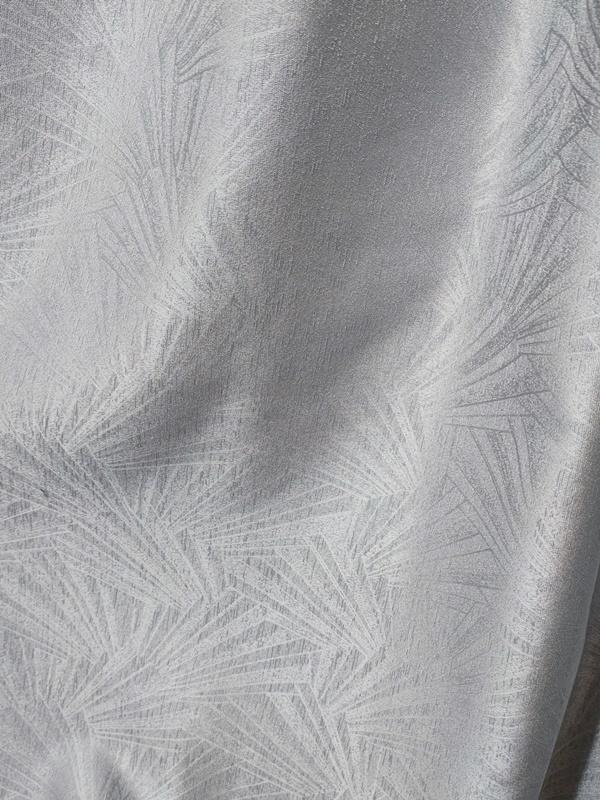 Style No.230230
Ningbo Health Textile Co.,Ltd
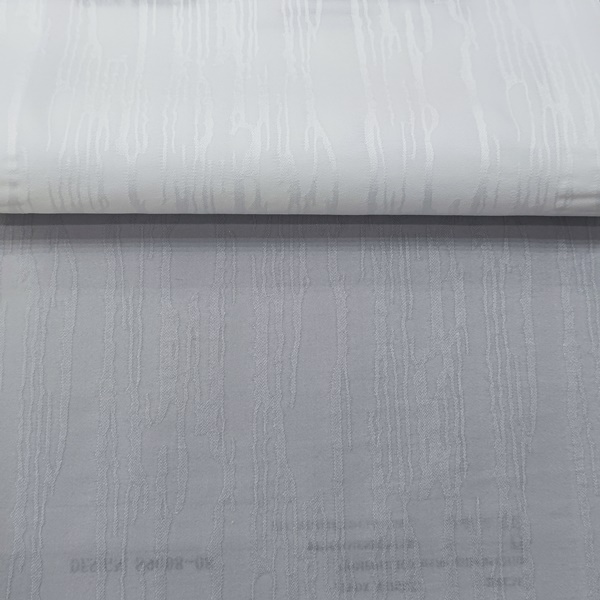 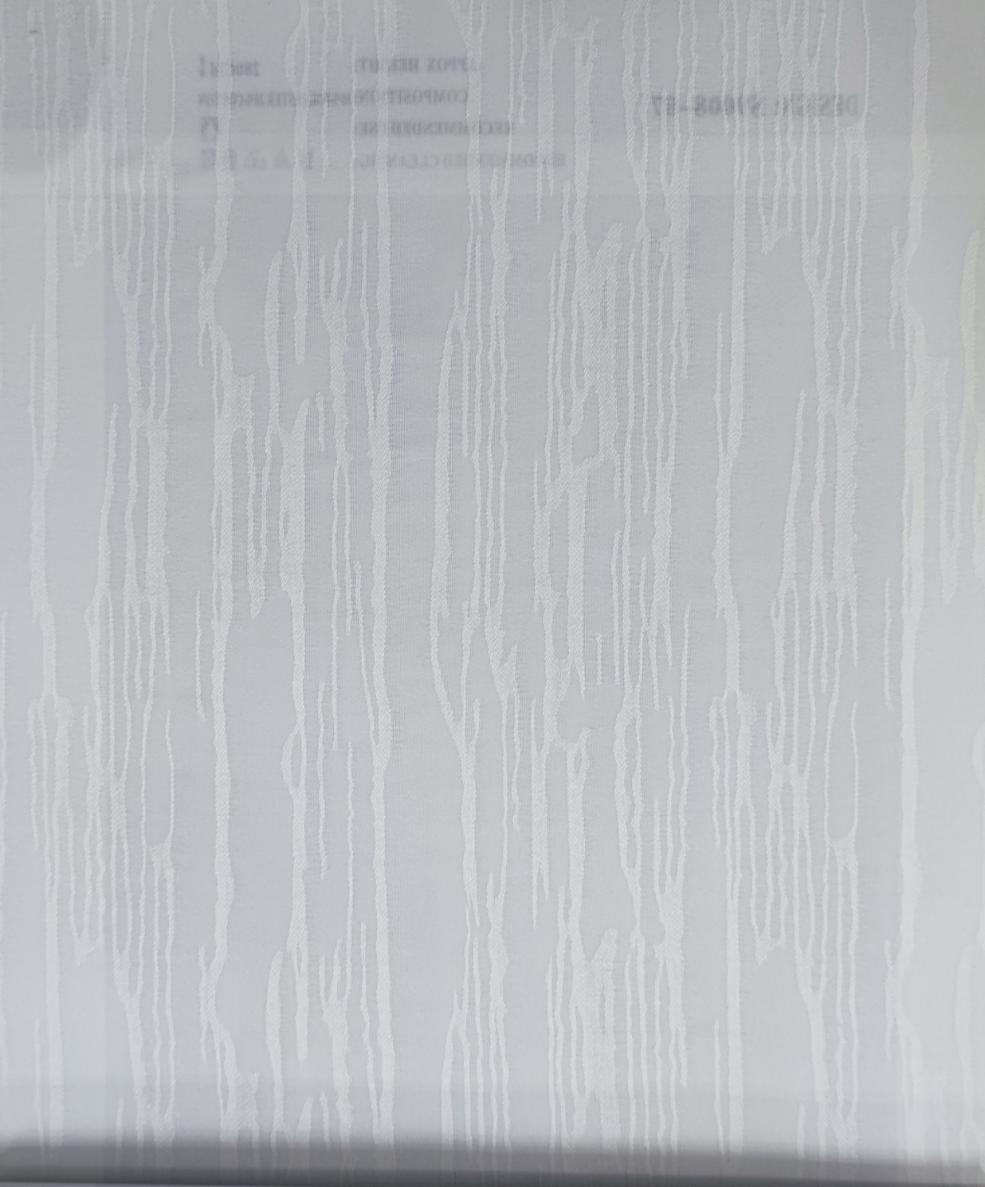 Style No.30344
Ningbo Health Textile Co.,Ltd
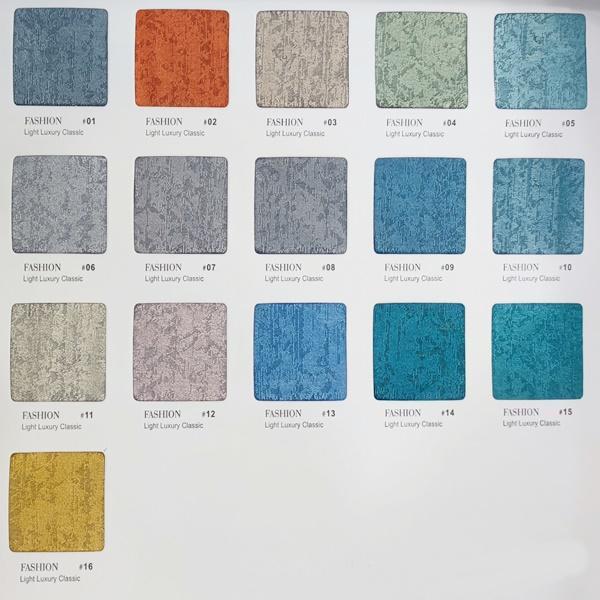 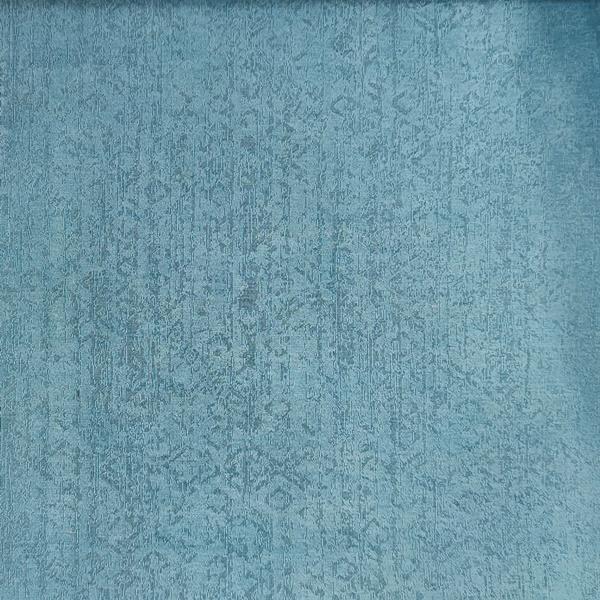 Style No.230213
Ningbo Health Textile Co.,Ltd
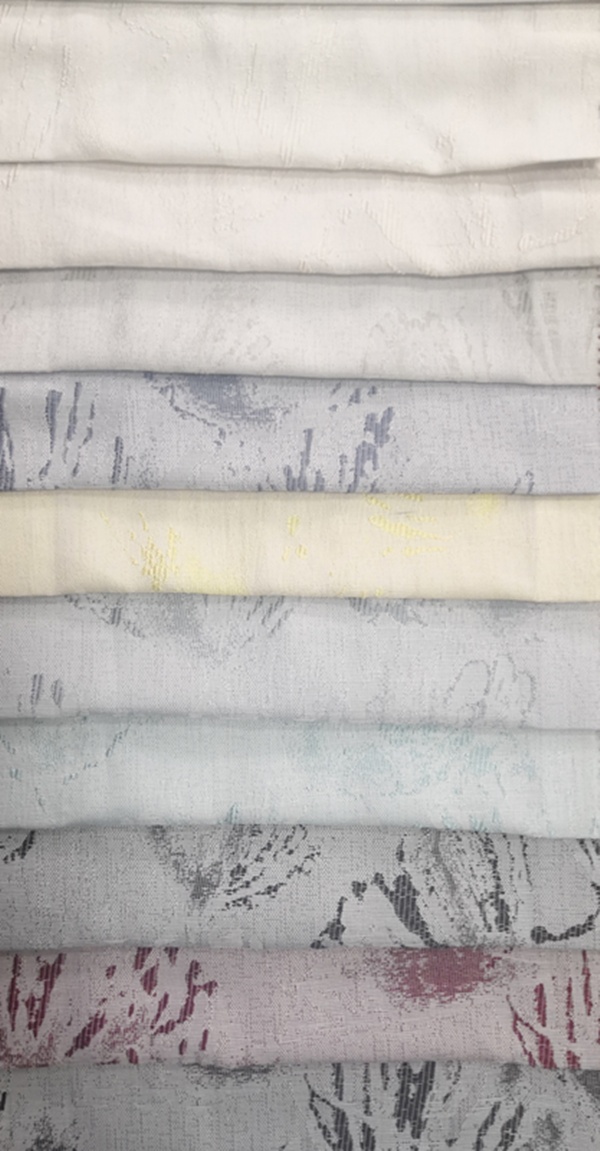 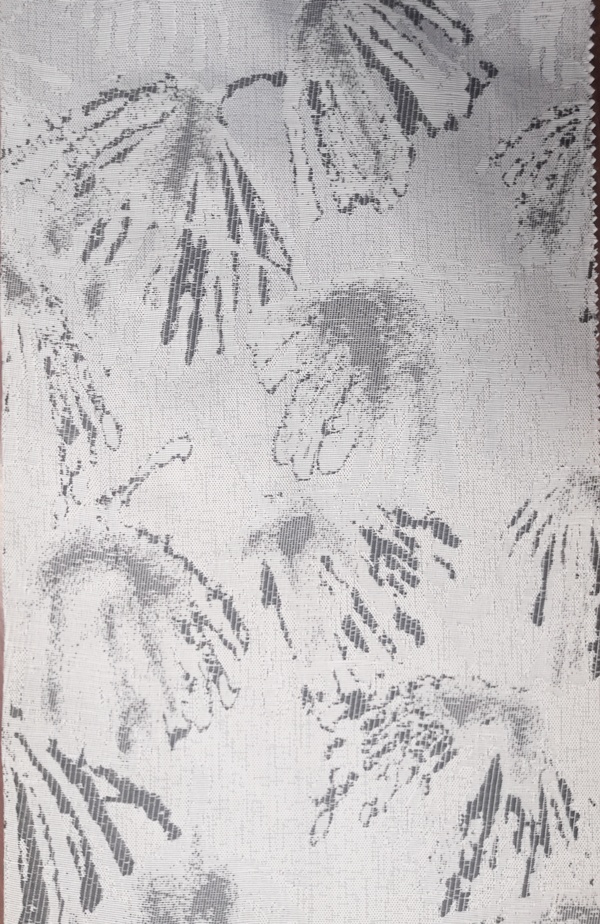 Style No.HS11618
Ningbo Health Textile Co.,Ltd
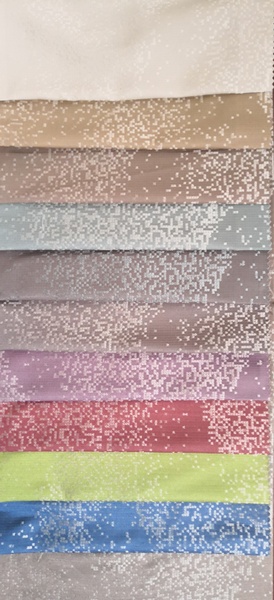 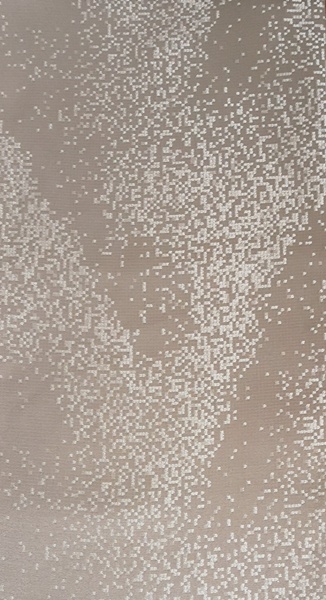 Style No.HS11230
Ningbo Health Textile Co.,Ltd
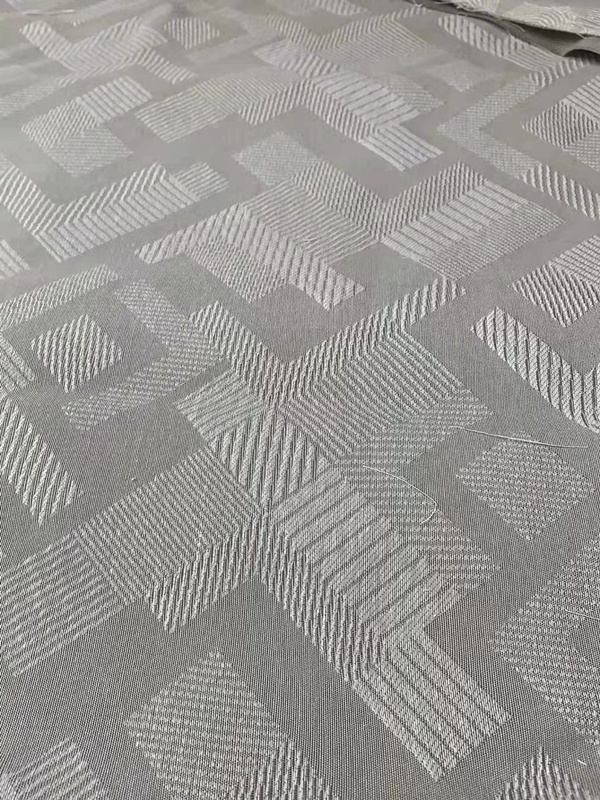 Style No.HS11850
Ningbo Health Textile Co.,Ltd
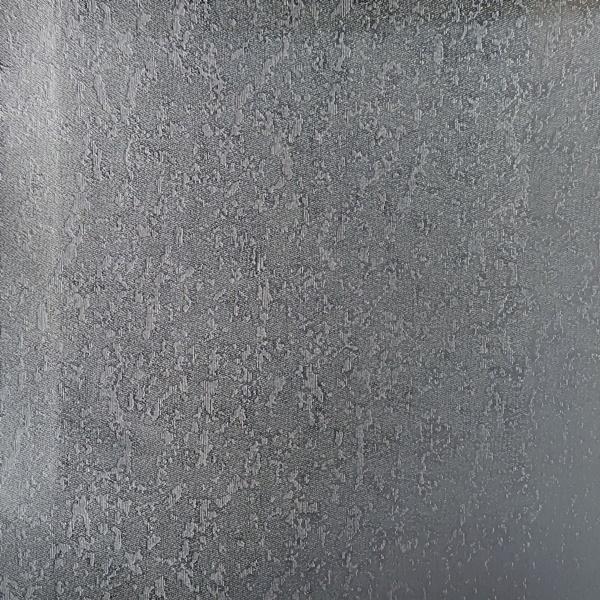 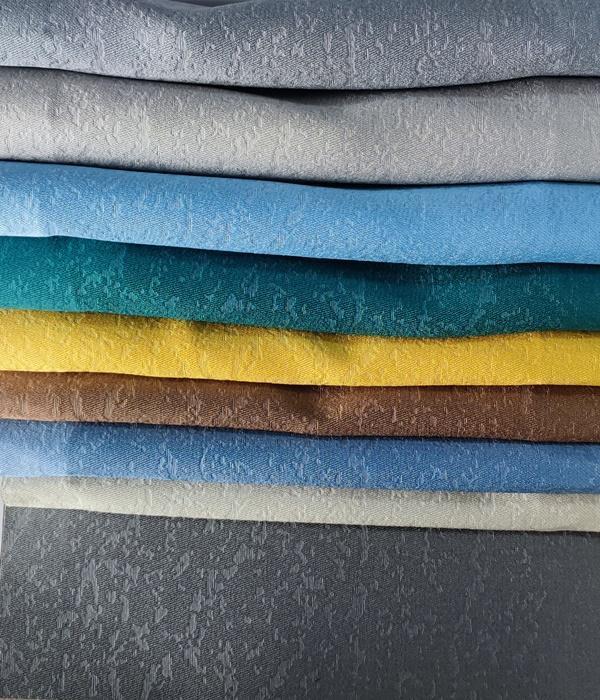 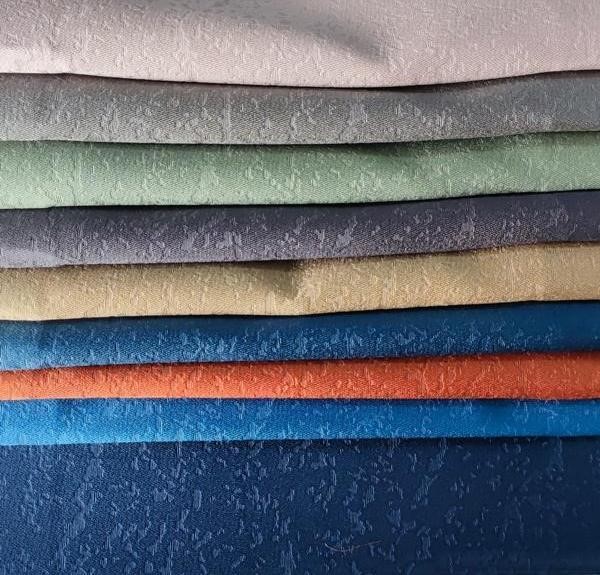 Style No.HS12048
Ningbo Health Textile Co.,Ltd
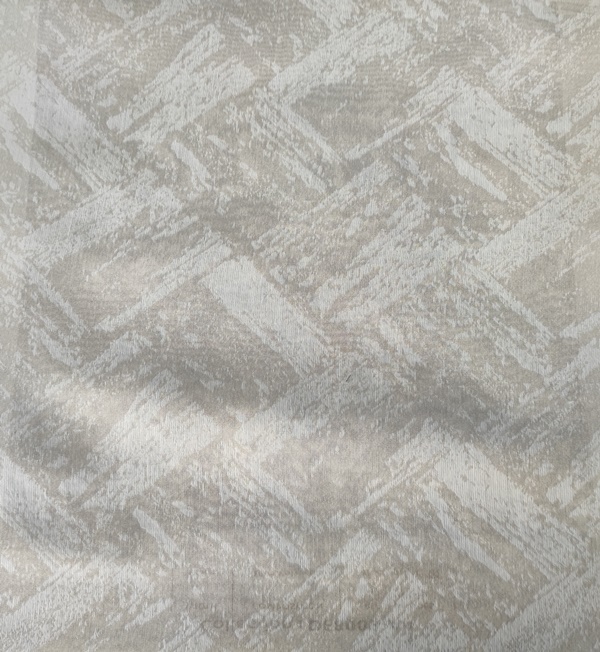 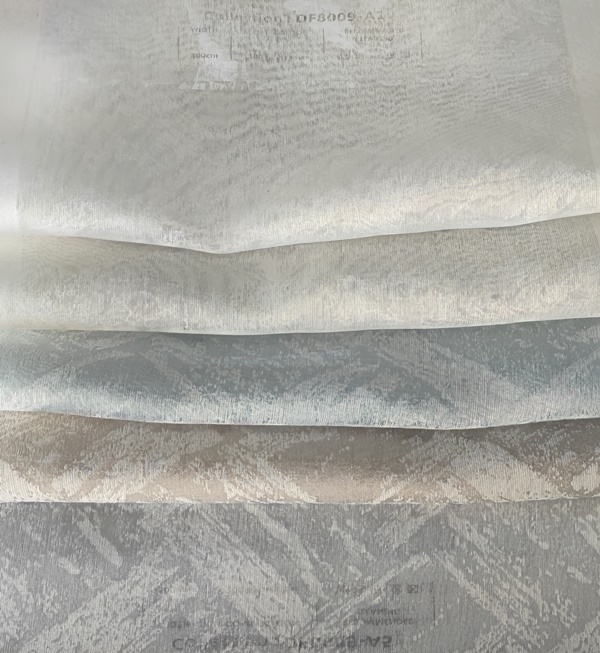 Style No.HS11971
Ningbo Health Textile Co.,Ltd
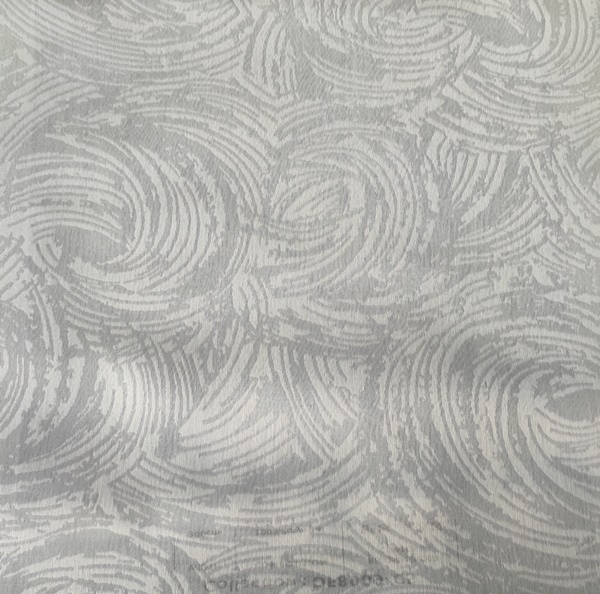 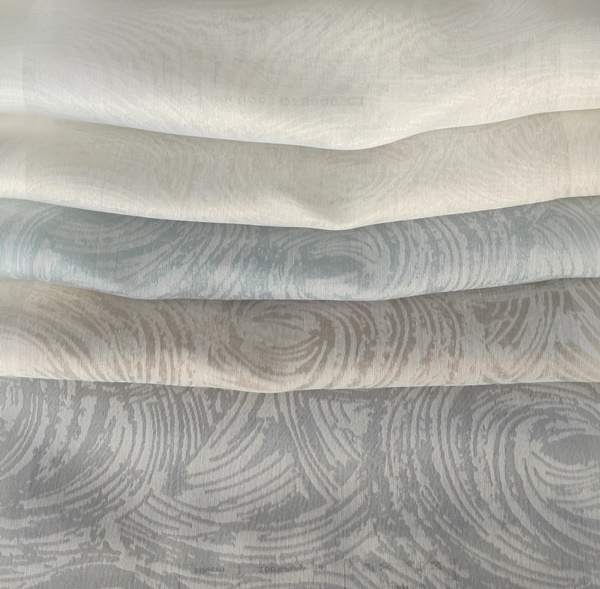 Style No.HS11973
Ningbo Health Textile Co.,Ltd
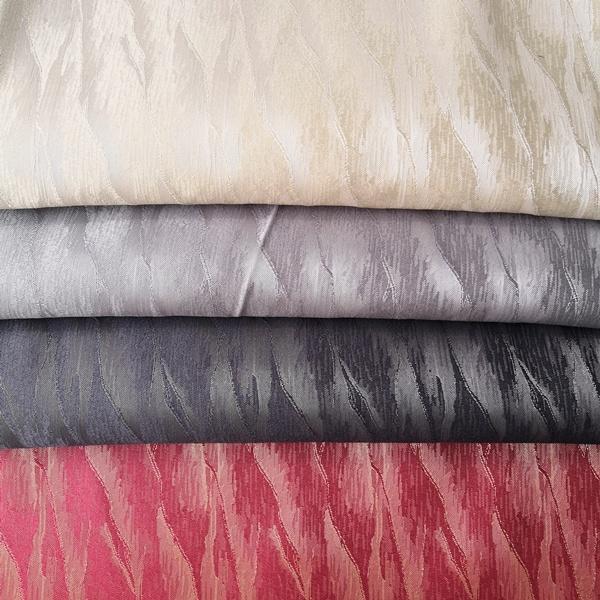 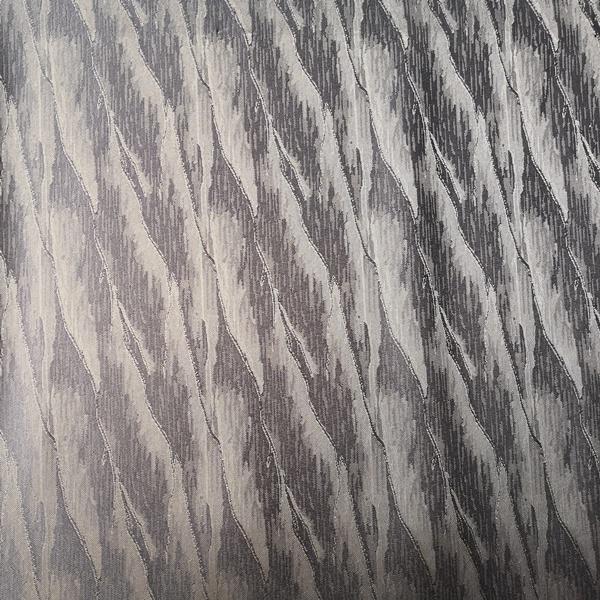 Style No.HS11646
We welcome you to contact us :
Ningbo Health Textile Co., Ltd.

Add :     Rm no. 212, Jinxiu Building , #77-1 , Donghuan Rd ,
Fenghua,Ningbo,China 
Tel   :     0086-13586821262
Mobile:  0086- 13586821262
Fax :       0574-88932622
E-mail :  becky.xu@health-fh.com      sam.si@health-fh.com
P.C :       315500

            Thanks  For All Your Supportings !